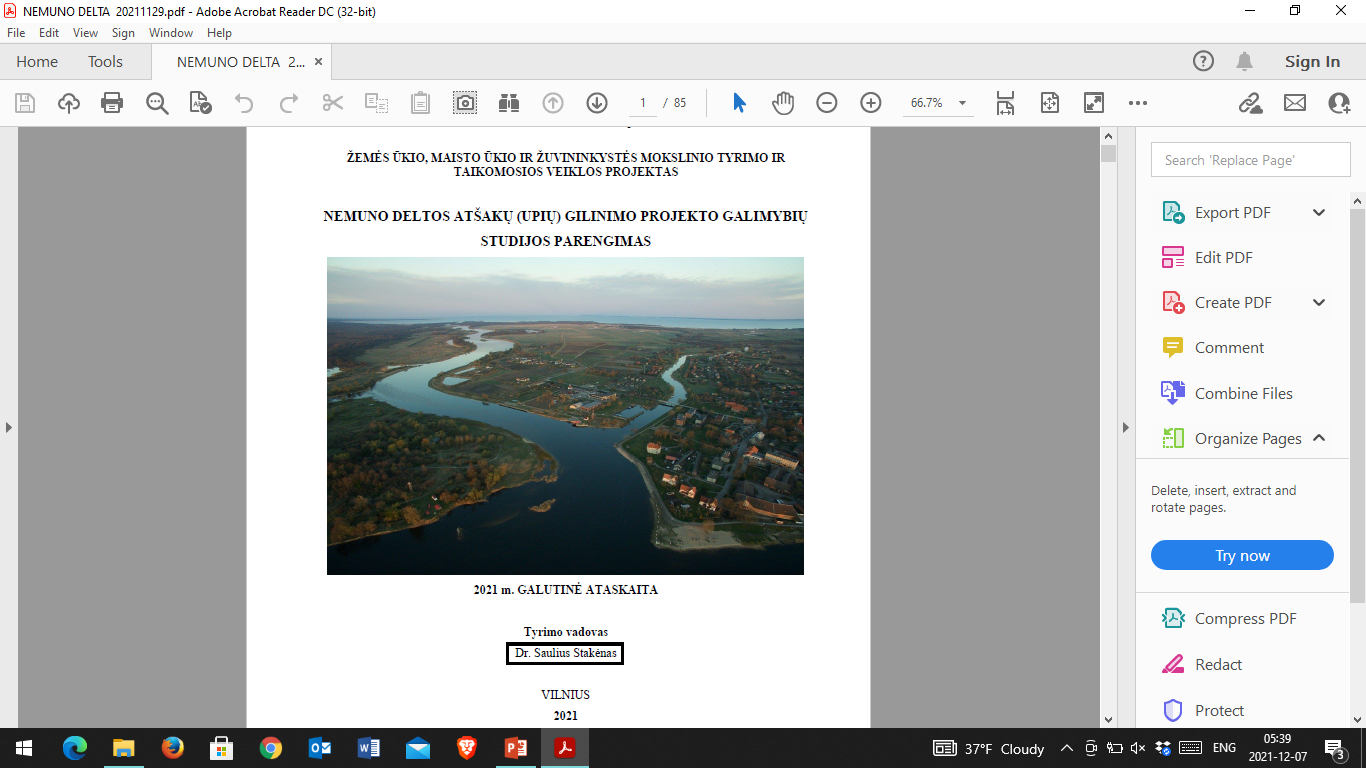 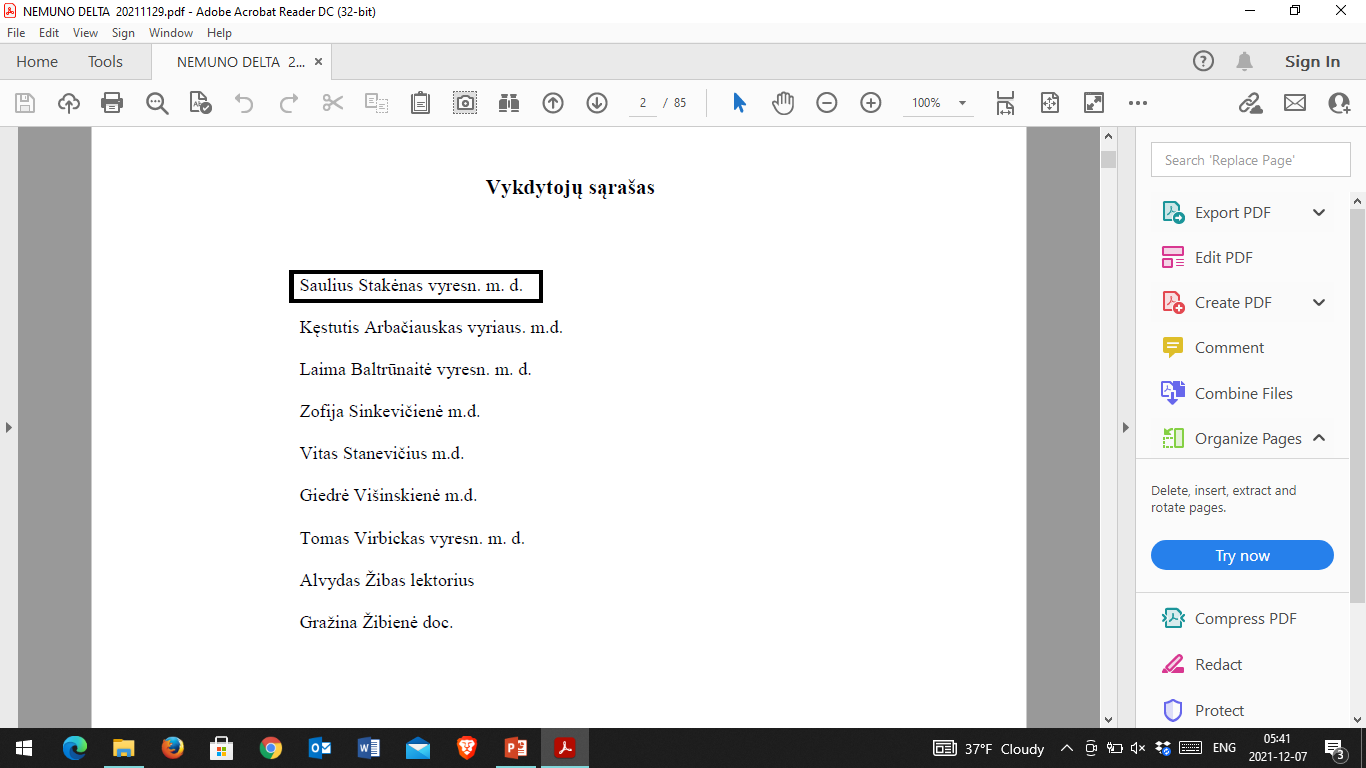 1
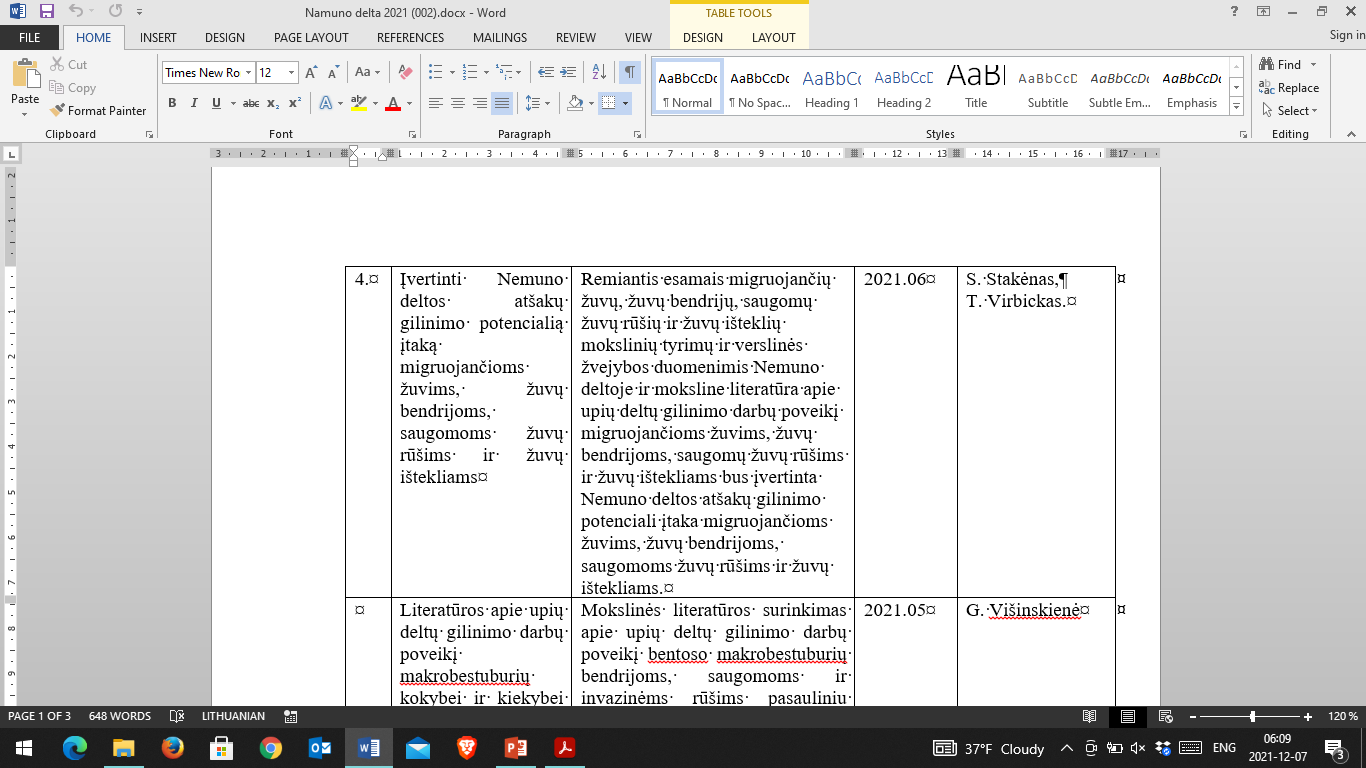 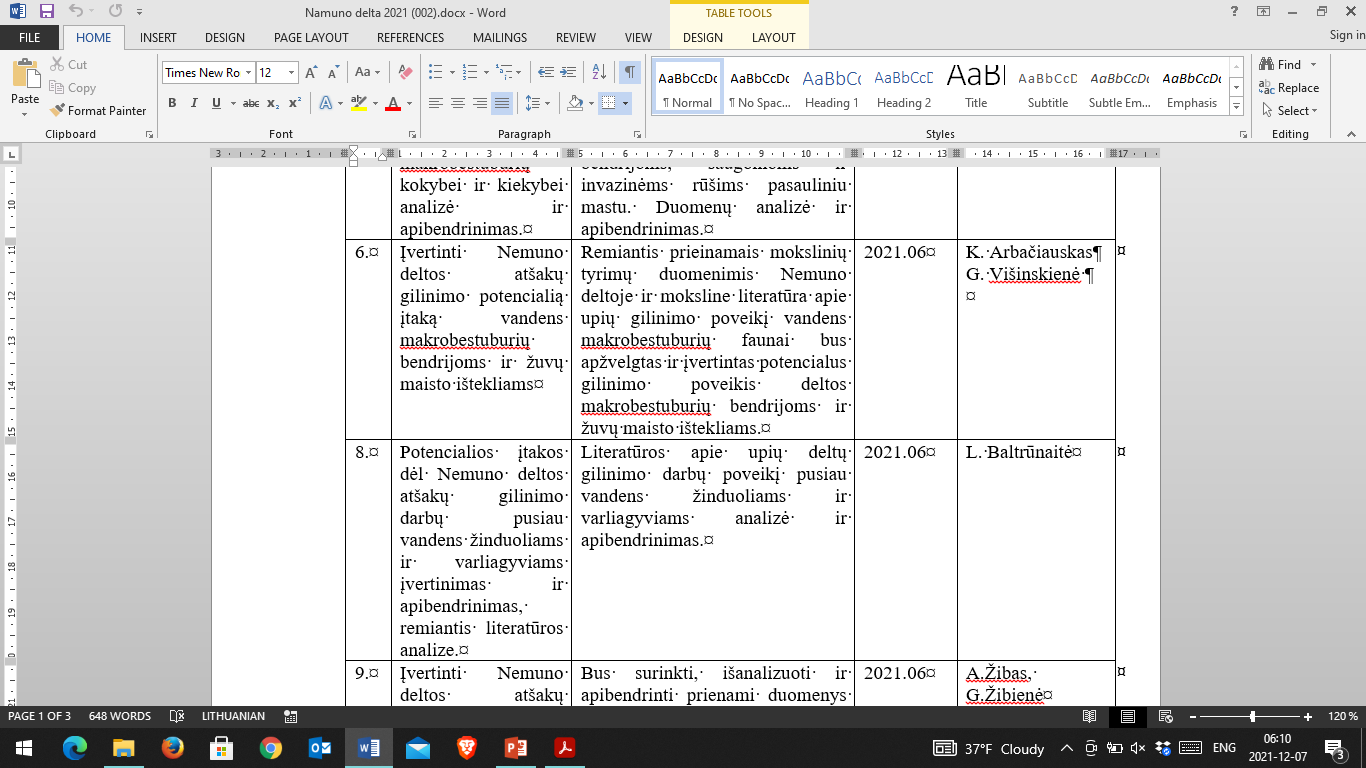 2
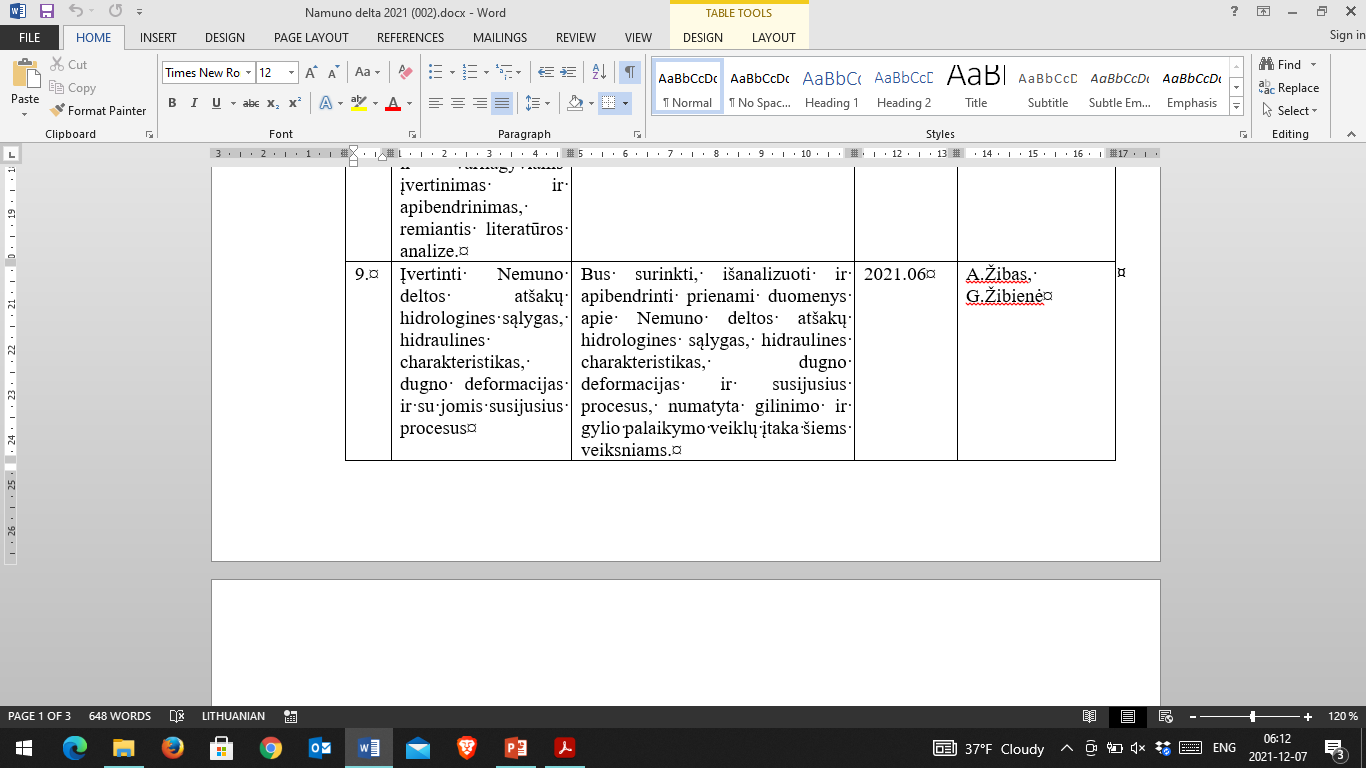 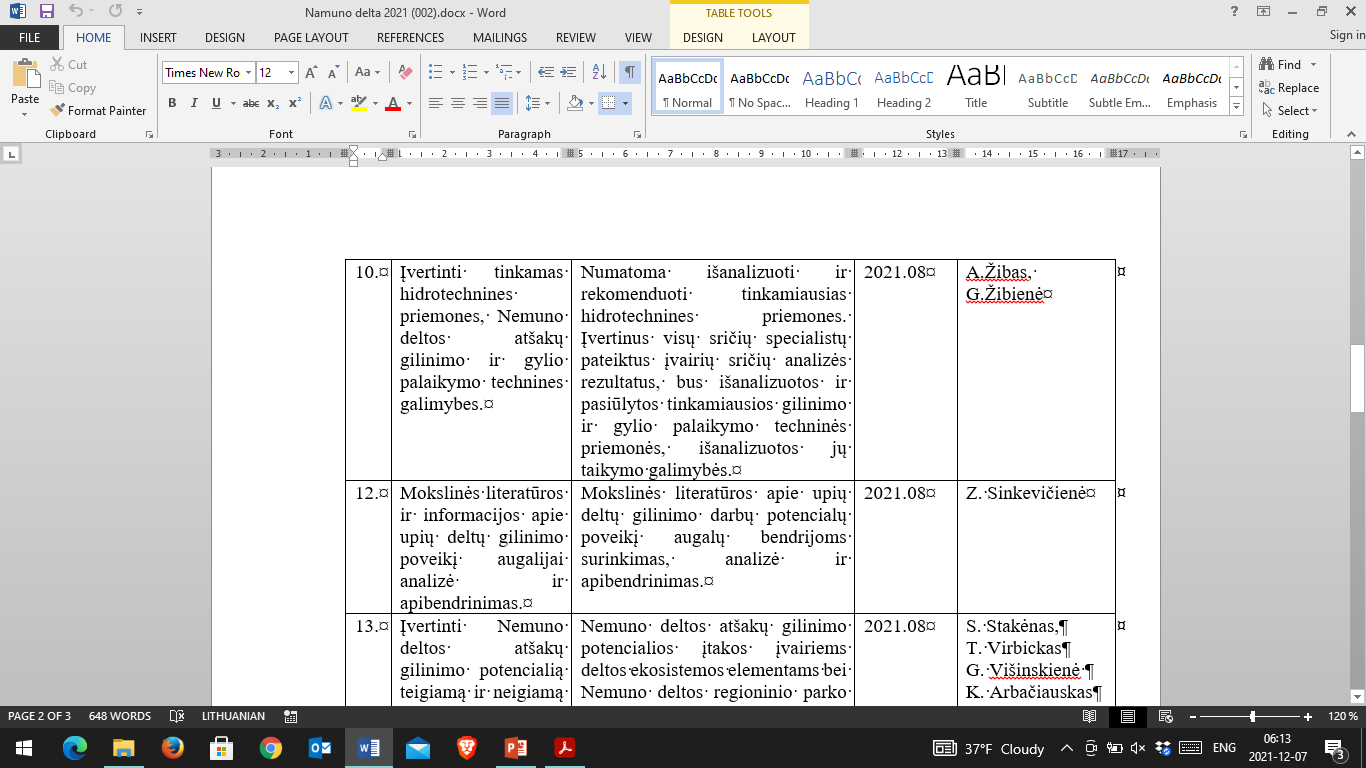 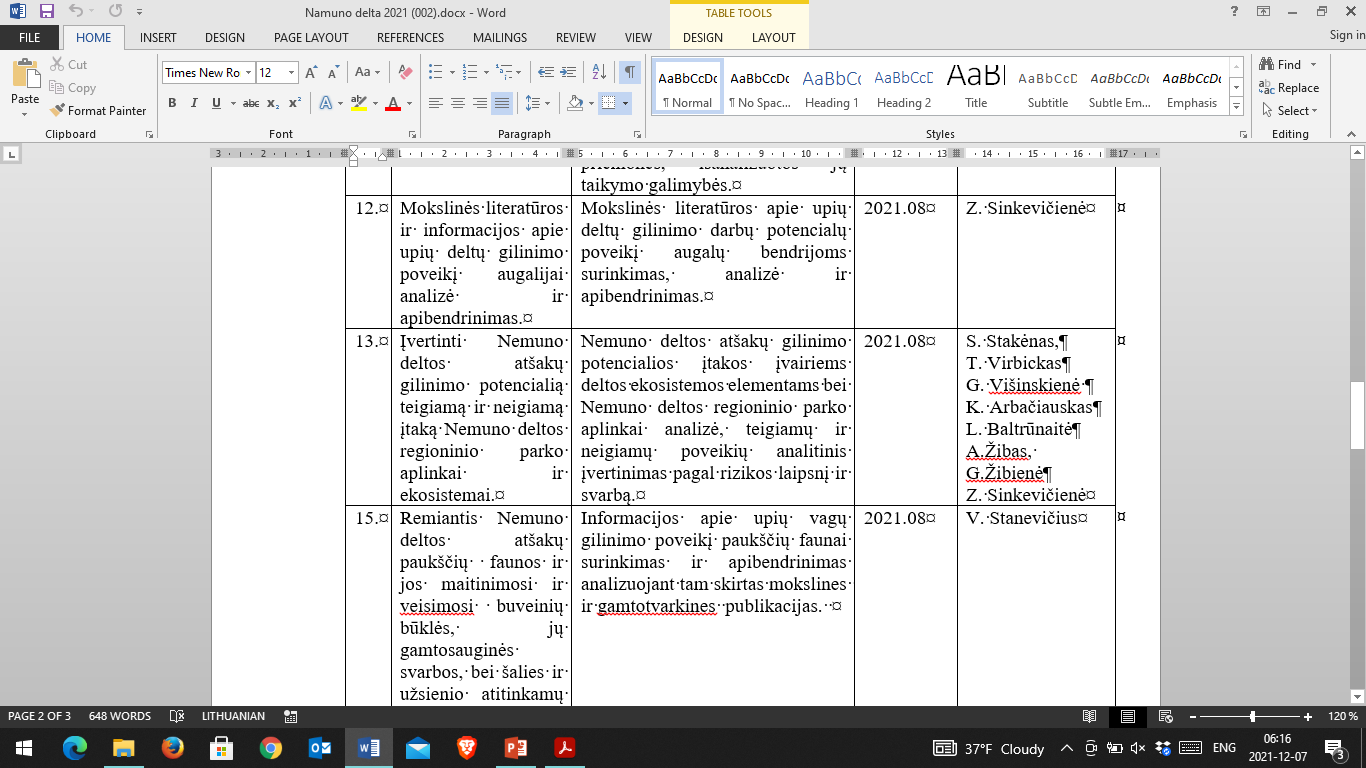 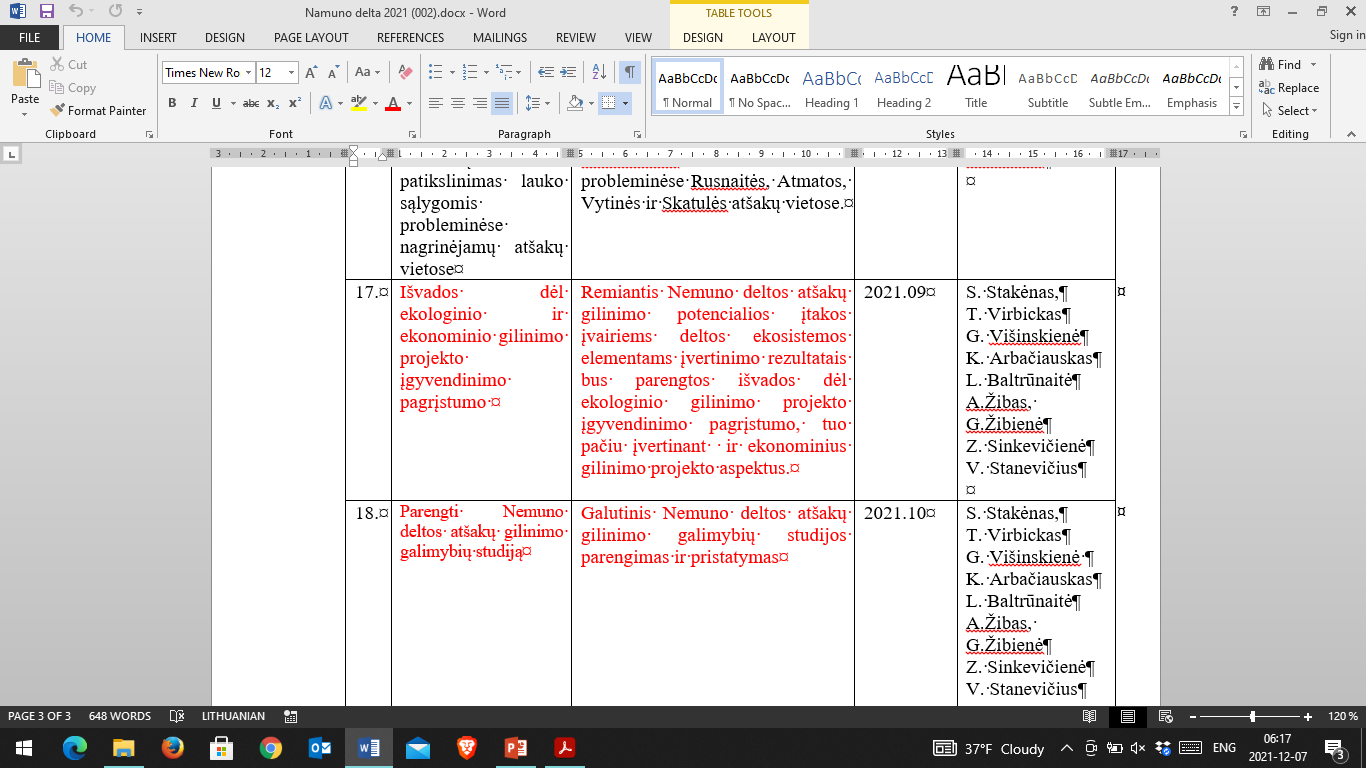 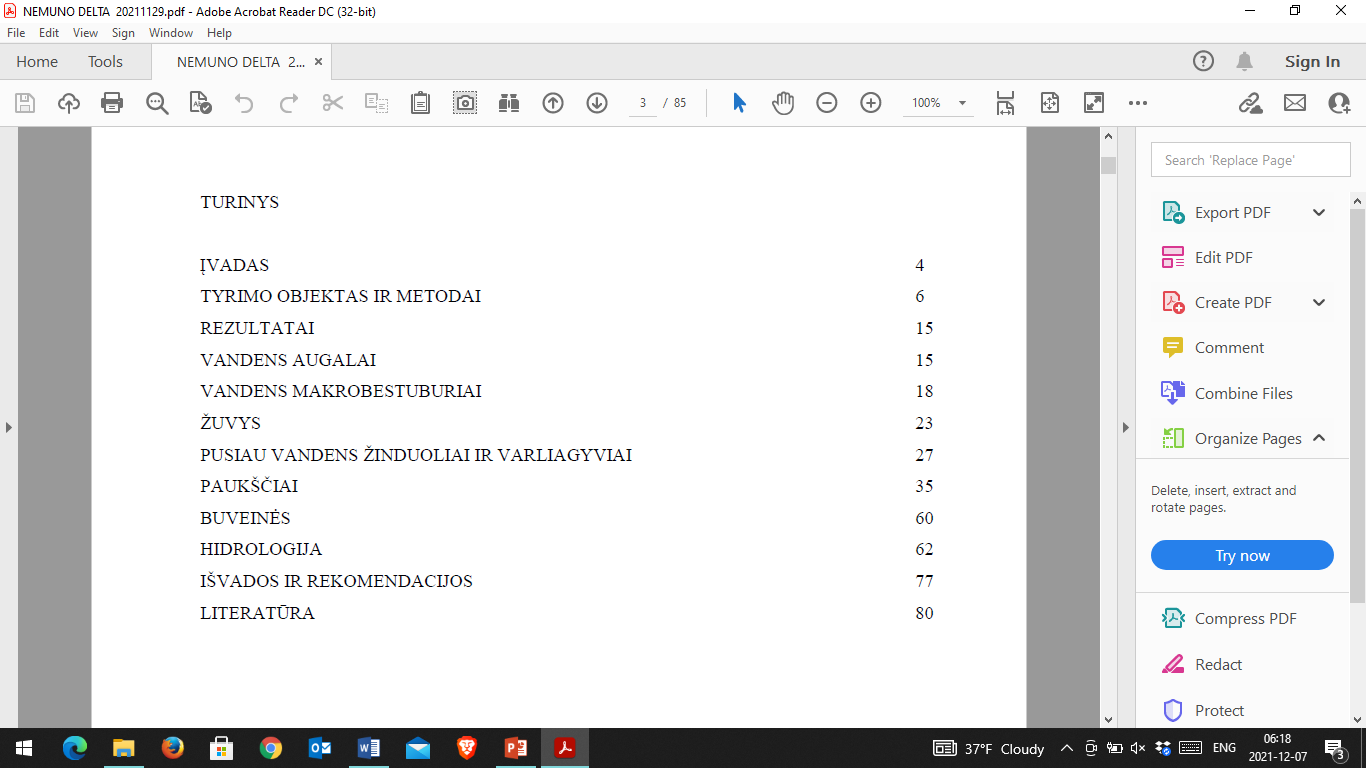 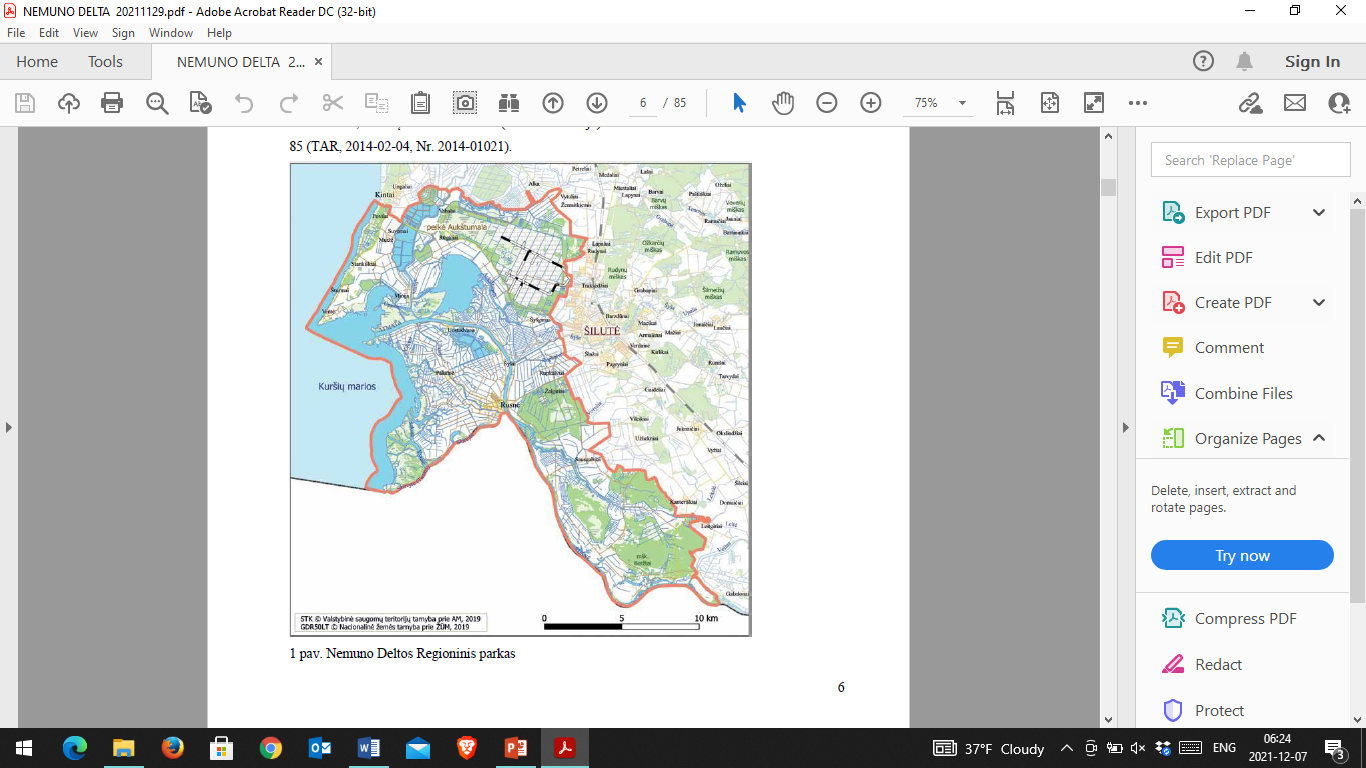 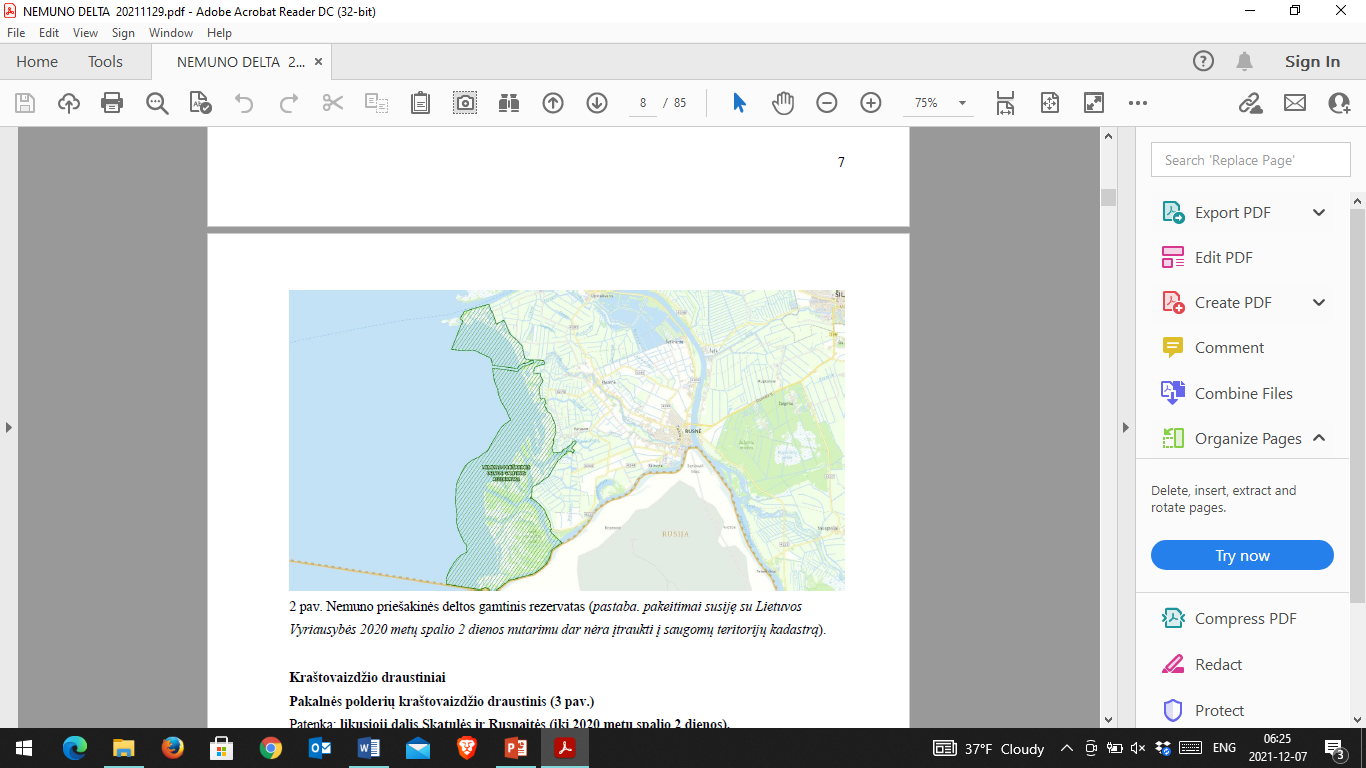 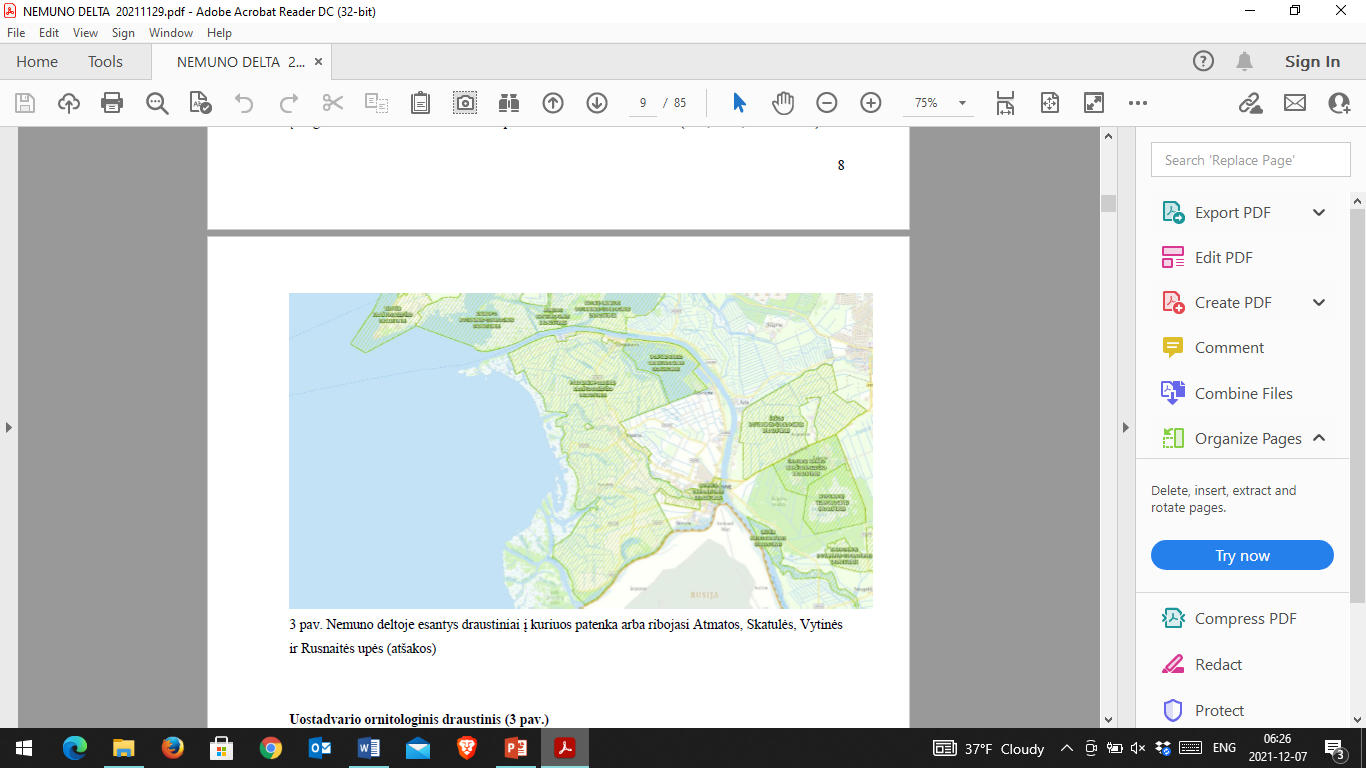 Metodai:
Literatūros analizė
Lauko tyrimai/inventorizacija
Ekspertinis vertinimas
8
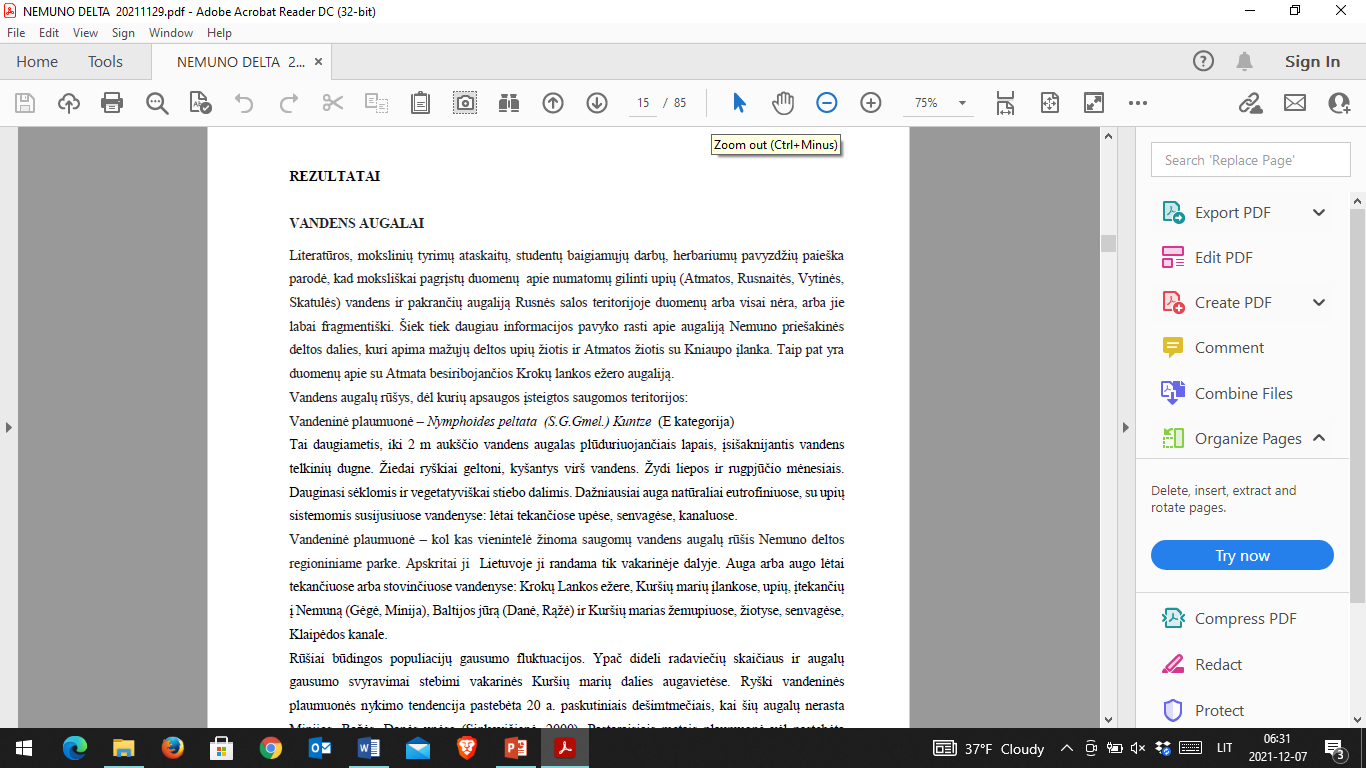 Vandens augalų rūšys, dėl kurių apsaugos įsteigtos saugomos teritorijos: 
Vandeninė plaumuonė – Nymphoides peltata (S.G.Gmel.) Kuntze (E kategorija) 

Tikėtina, kad gilinimo darbai neturėtų didesnės įtakos plaumuonės bendrijoms tiesioginio sunaikinimo prasme... Tačiau grėsmė išaugtų pablogėjus kitoms sąlygoms (pvz. taršai, ar intensyviam vandens transporto priemonių judėjimui).
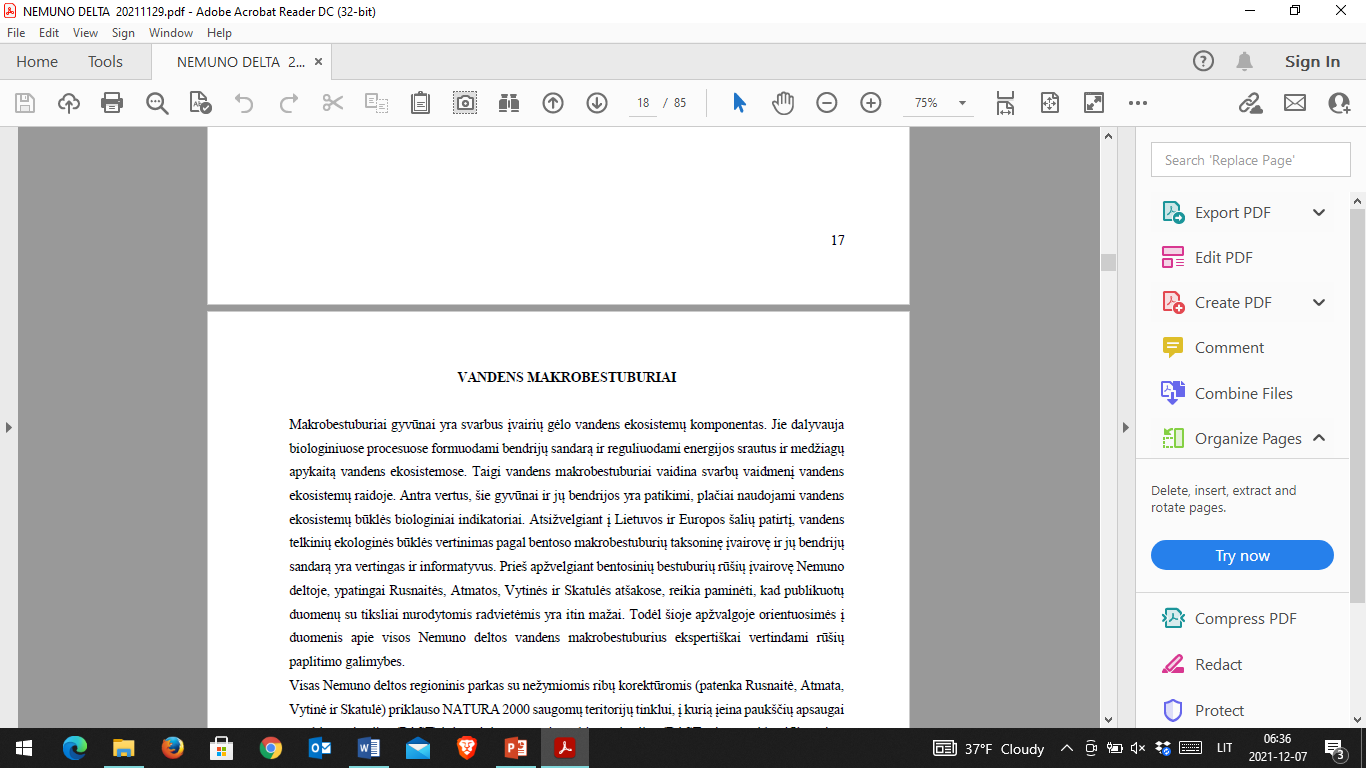 Rasta viena saugoma makrobestuburių rūšis – geltonkojis žirgelis - Gomphus flavipes – (Gomphidae – upiniai žirgeliai), EN B2(iii)c(iv), Vytinėje.
Visose keturiose tirtose Nemuno deltos atšakose viso buvo identifikuota 89 (nuo 30 iki 57 taksonų individualiose tyrimo vietose) skirtingi makrobestuburių taksonai.
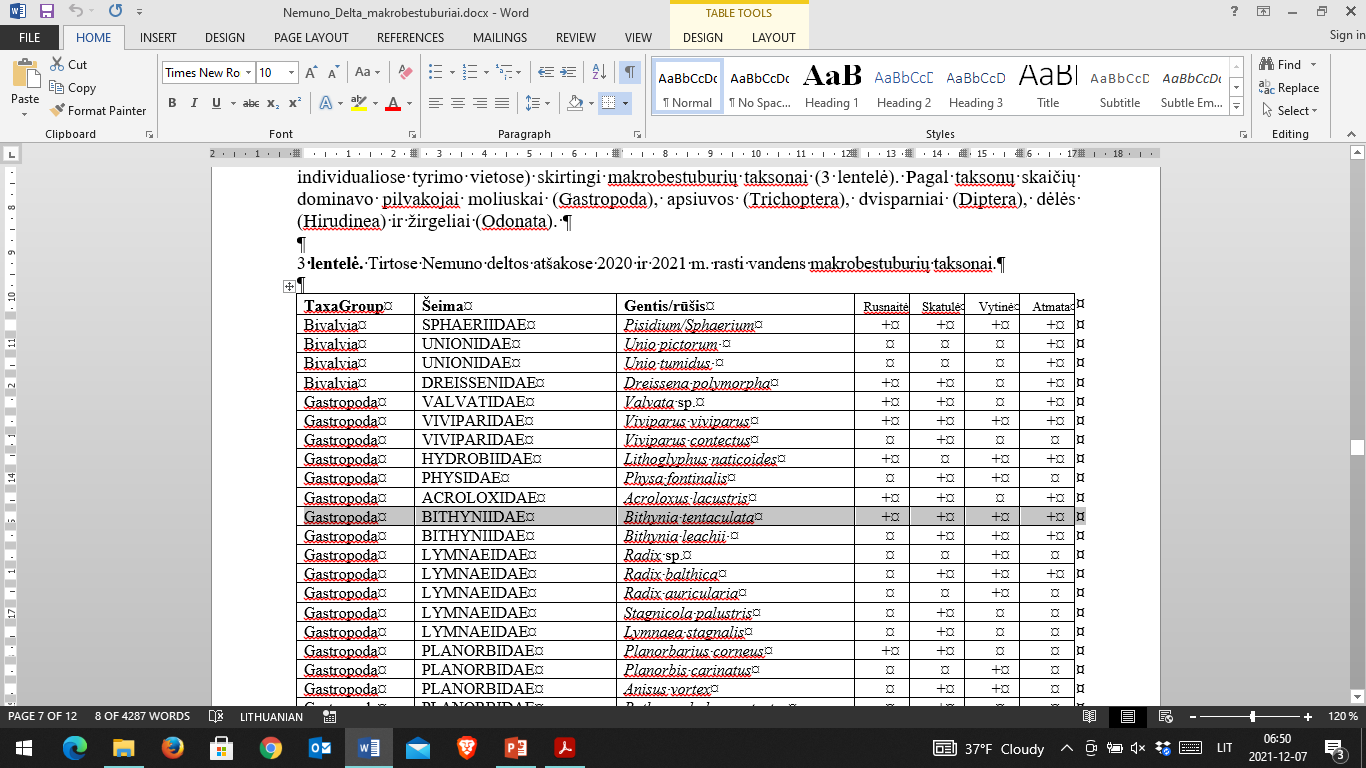 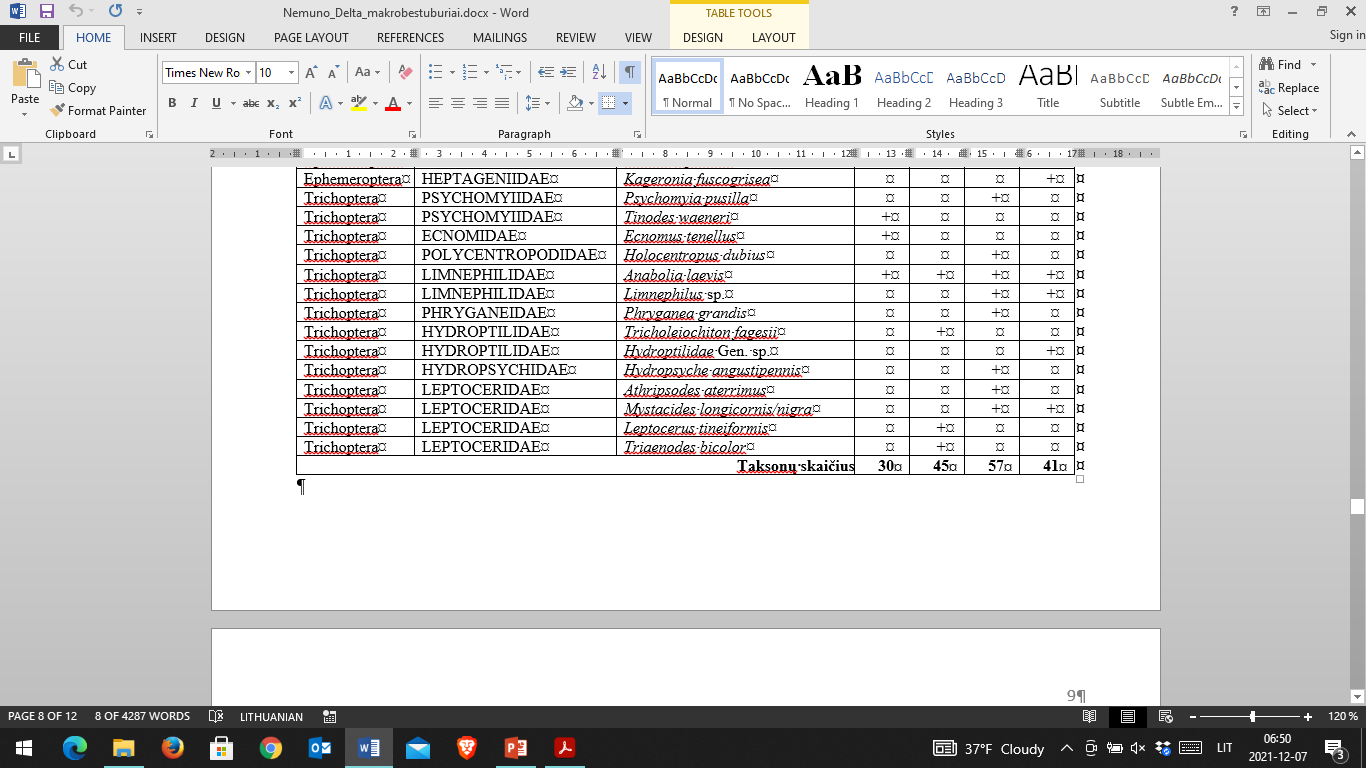 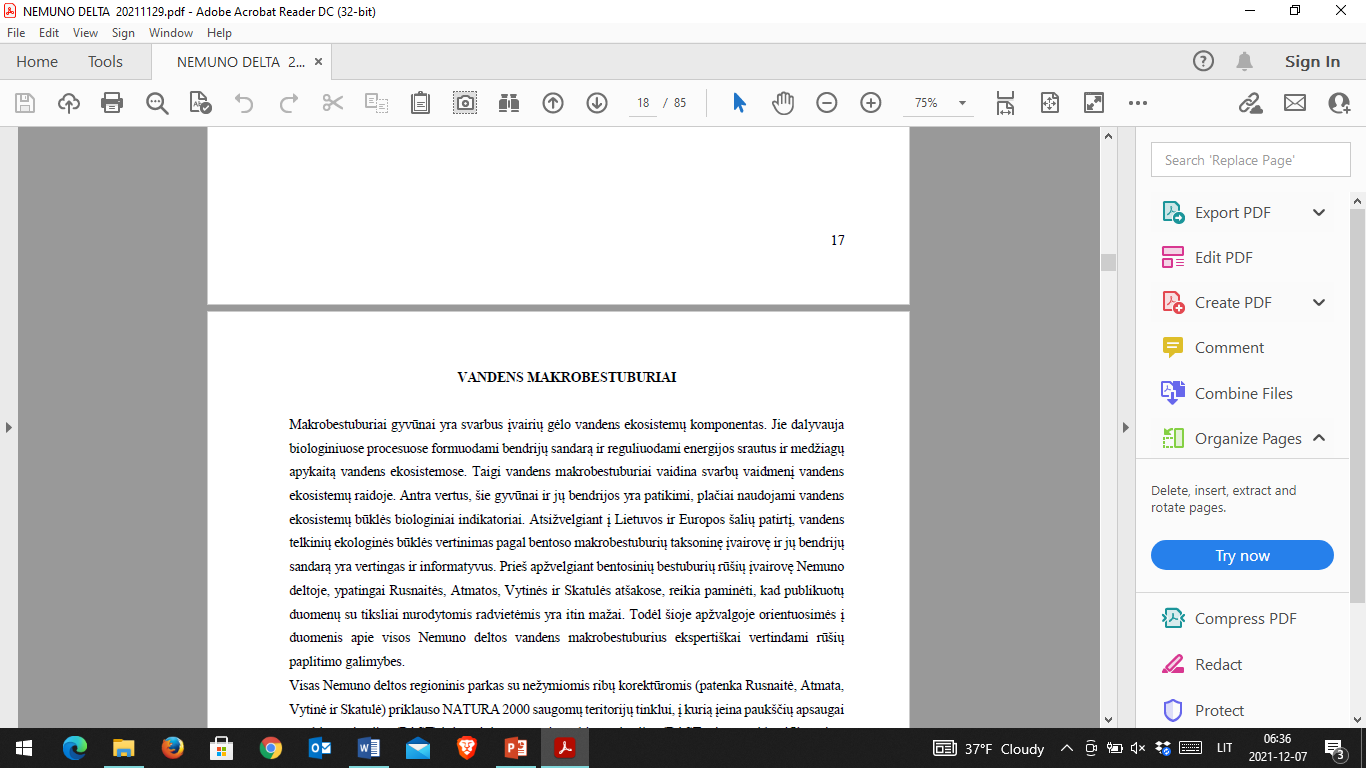 Išvados dėl gilinimo projekto ekologinio poveikio makrobestuburiams
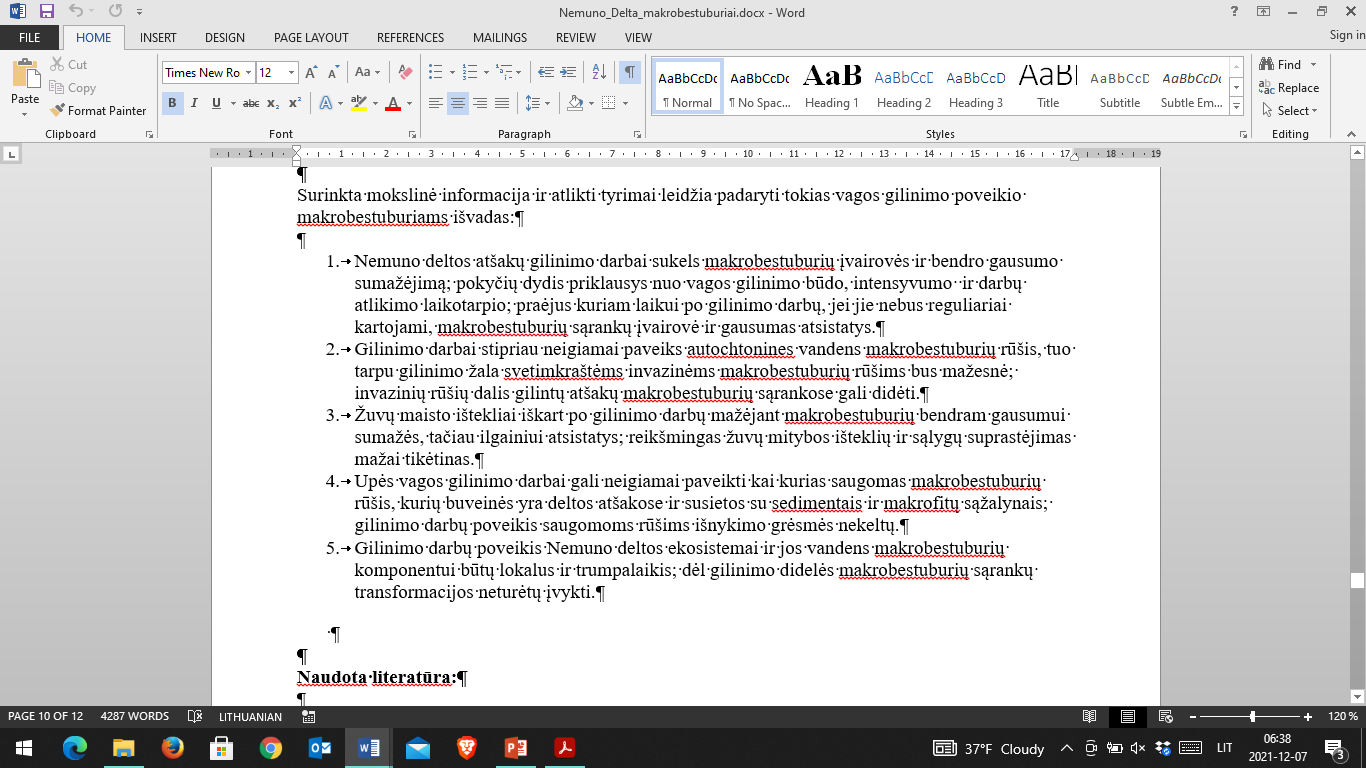 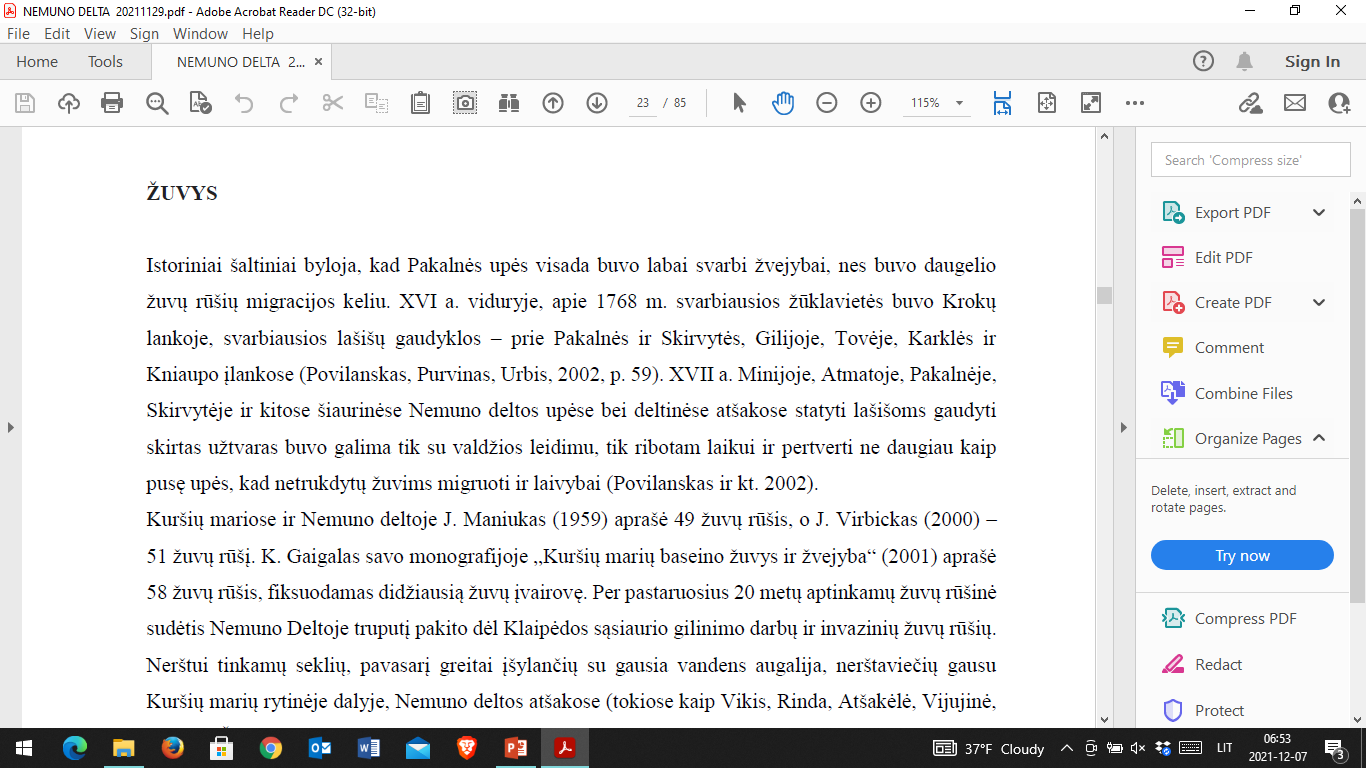 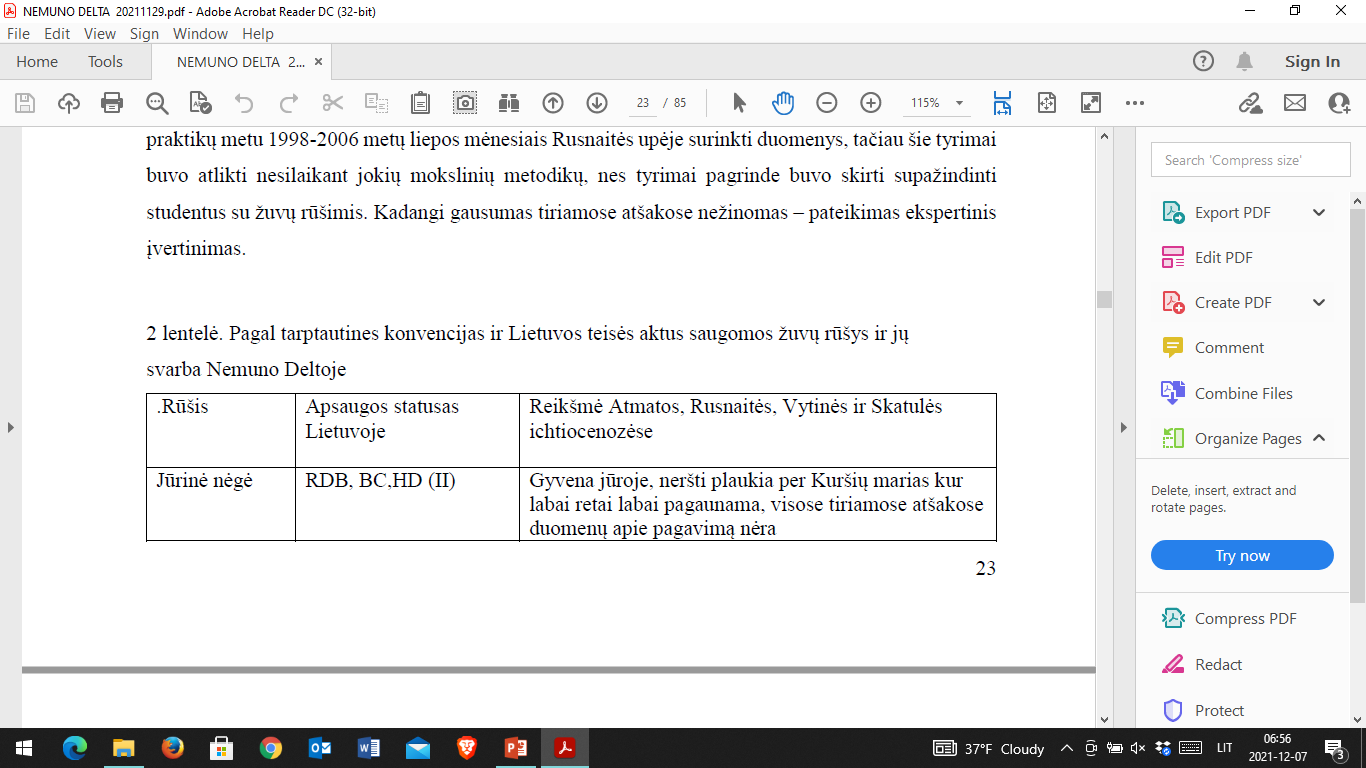 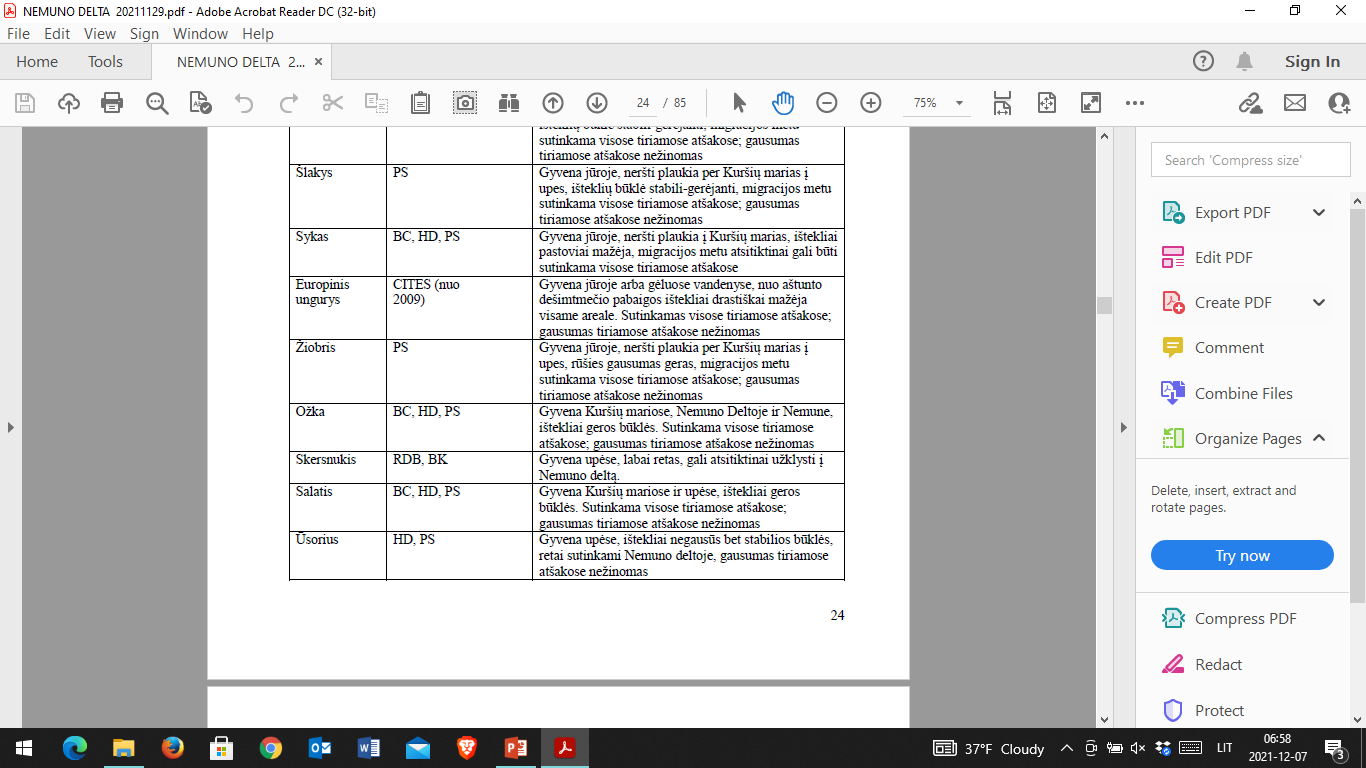 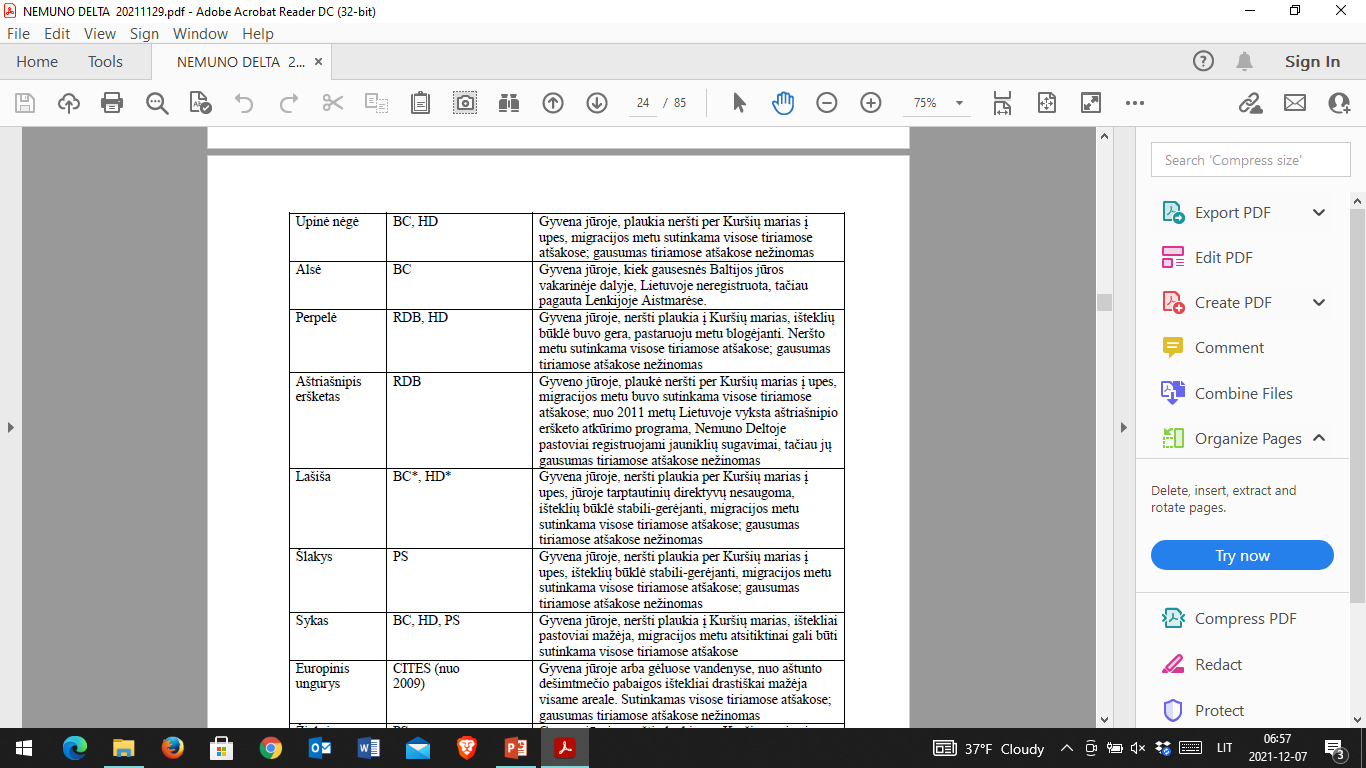 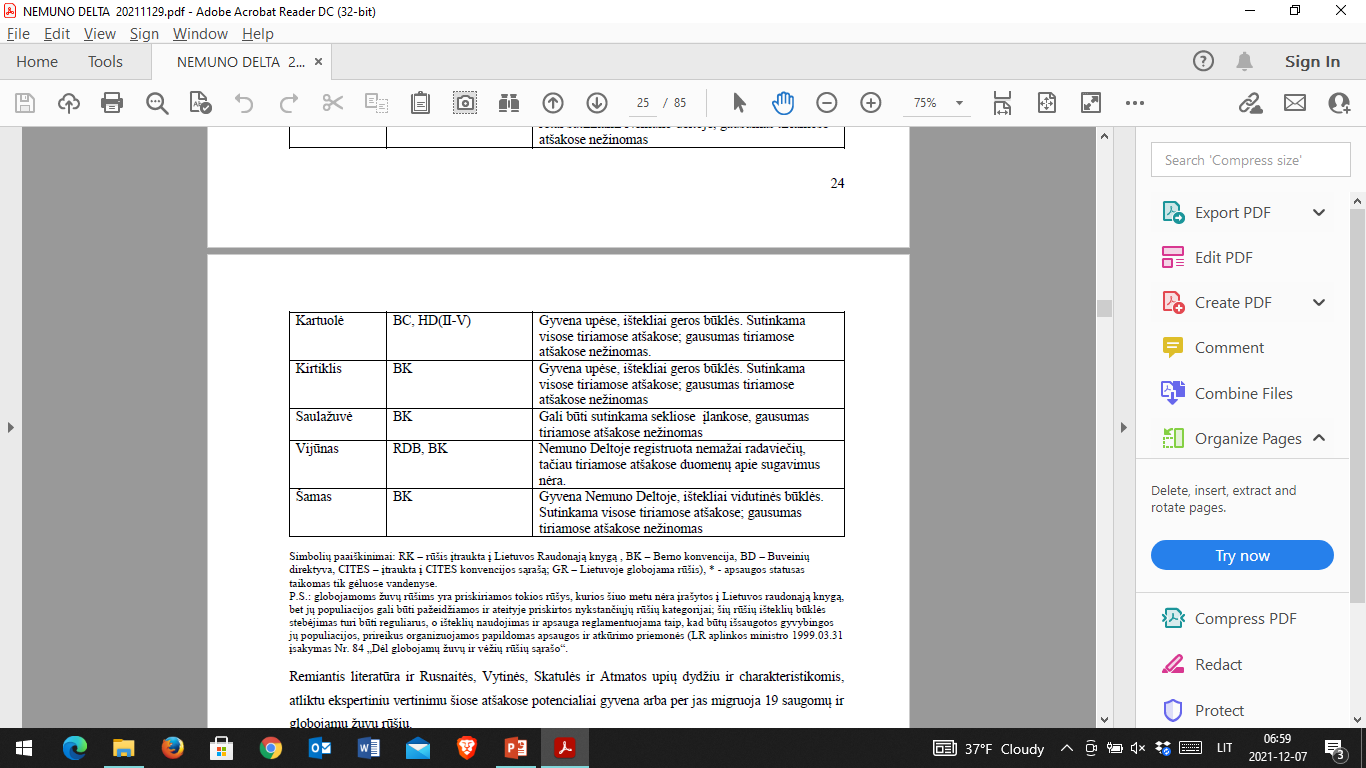 12
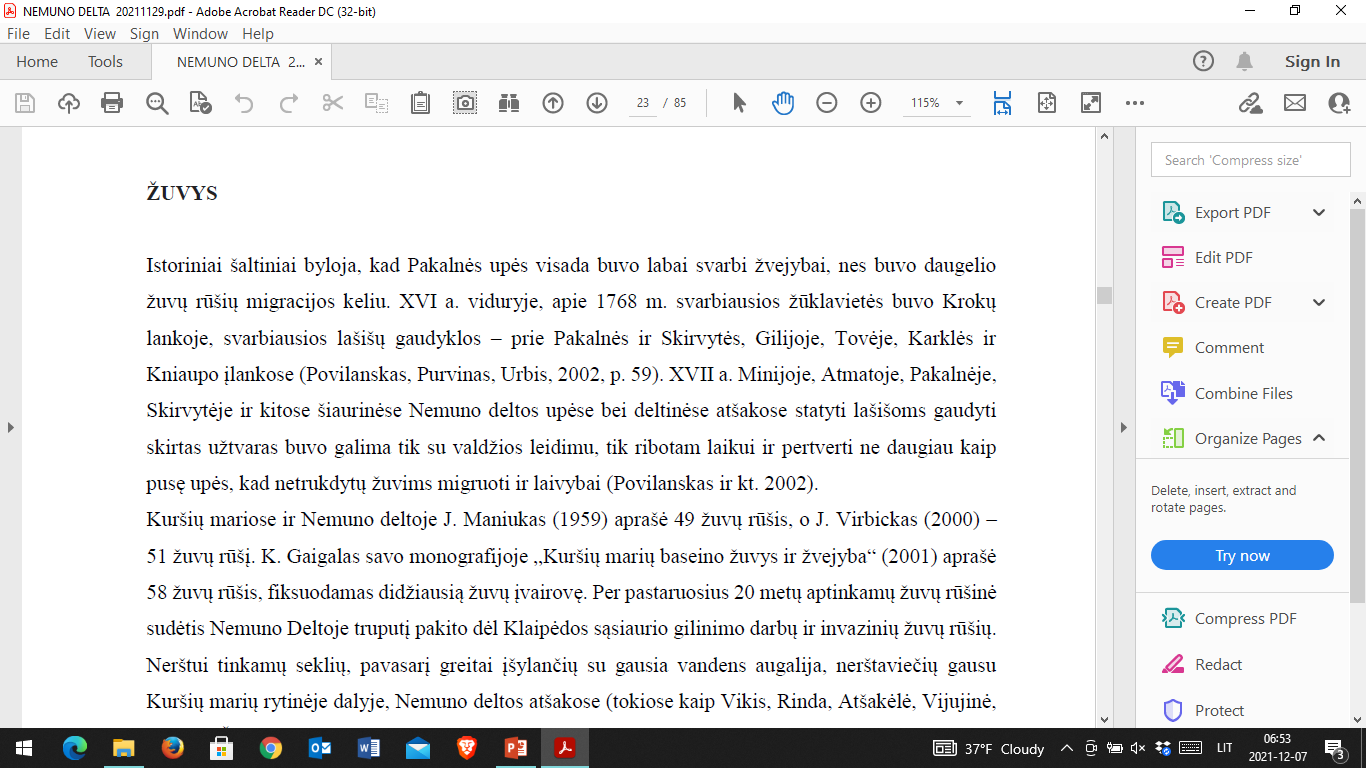 2021 m. vykdytų tyrimų metu Nemuno deltos atšakose registruotos 3 rūšių sėsliosios, ES Buveinių direktyvos rėmuose saugomos žuvys - kartuolė Rhodeus sericeus, paprastasis kirtiklis Cobitis taenia ir vijūnas Misgurnus fossilis, kurių viena (vijūnas) yra įrašyta į Lietuvos raudonąją knygą. Vijūnai aptikti ne pačiose atšakose – šios studijos objektuose, tačiau su jomis besijungiančiuose polderinėse sistemose (Rusnaitės polderiai) ar kitose atšakose (Pakalnė). 

Vienas pagrindinių argumentų Rusnaitės pašalinimui iš Nemuno priešakinės Deltos rezervato yra „pašalinti šiuo metu esančias kliūtis žuvų migracijai dėl seklėjančių ir užaugančių vandens augalais Nemuno deltos atšakų“... dabar minimaliai 1,2 metro gylio esanti Rusnaitės vaga jokiu būdu negali būti „migracijos kliūtis“ ir toks teiginys neturi jokio mokslinio pagrindo.
13
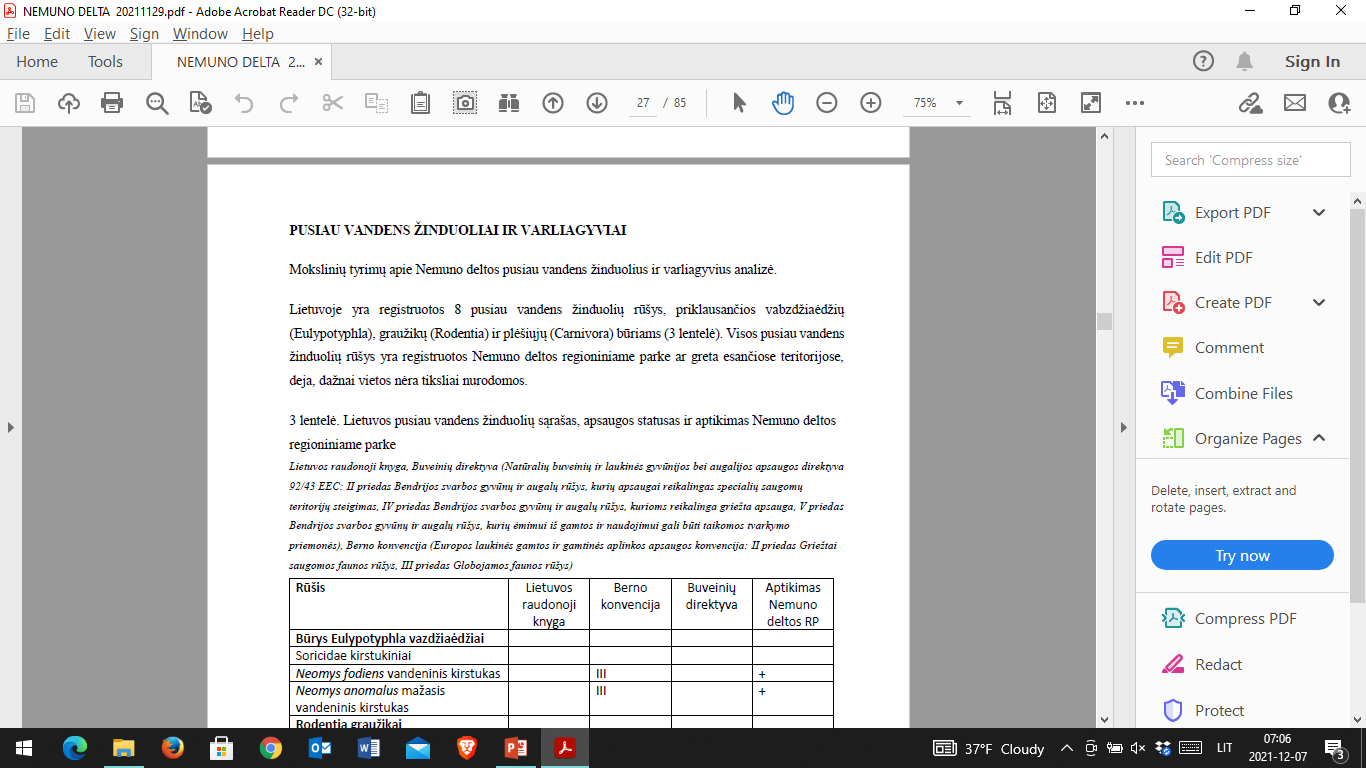 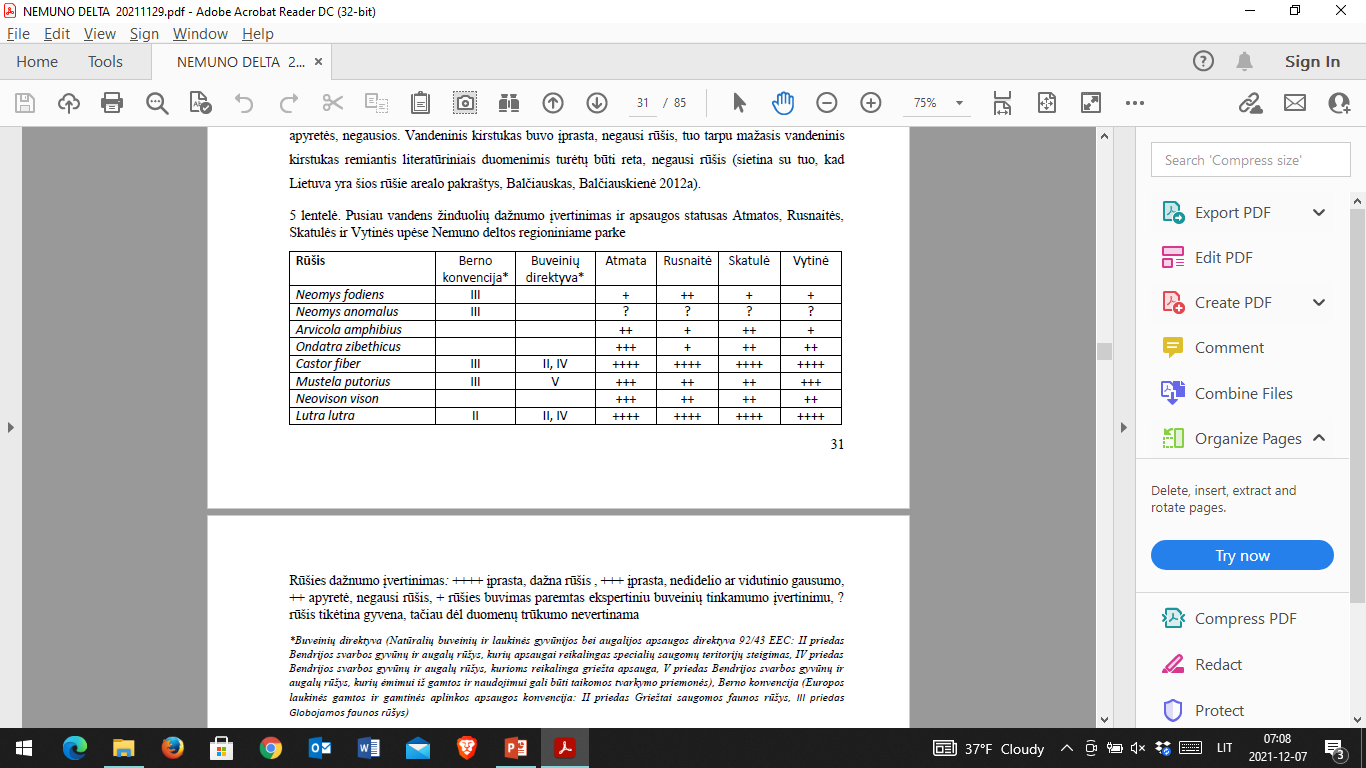 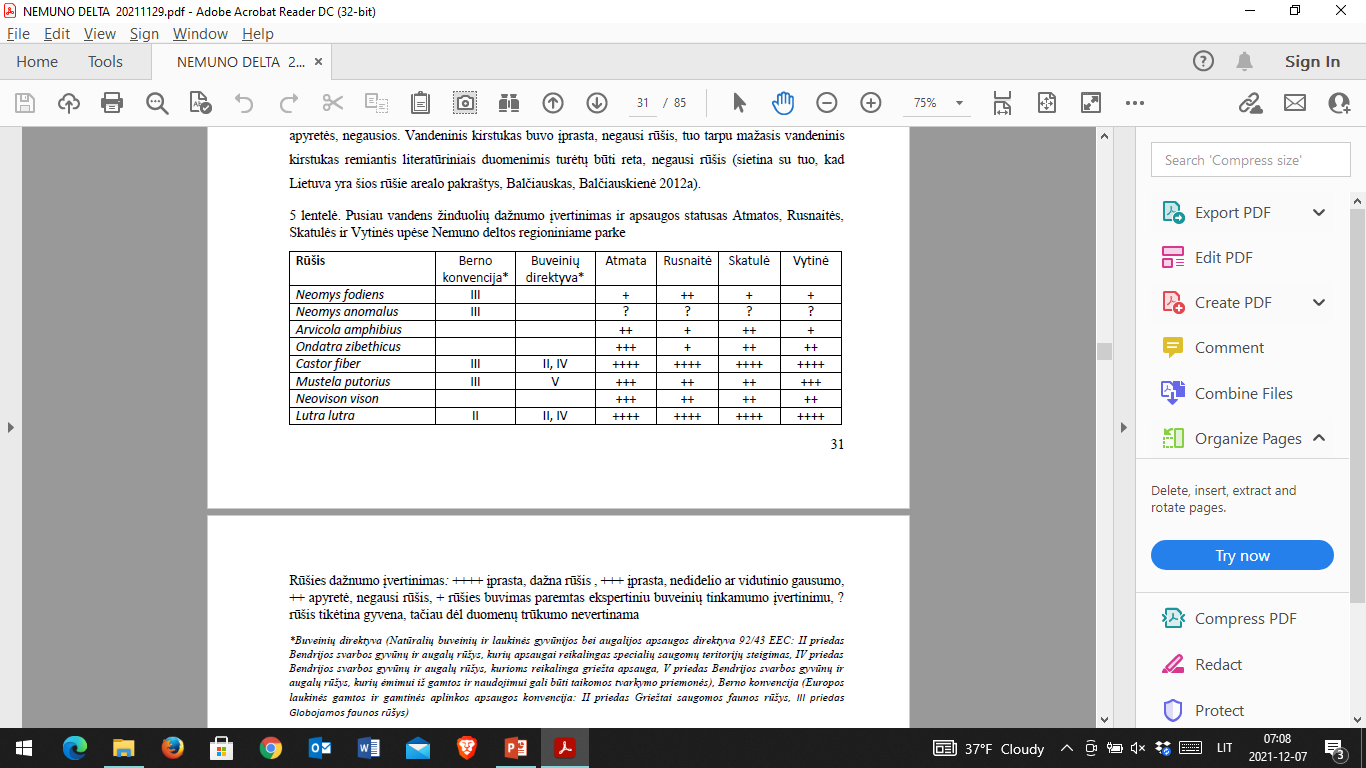 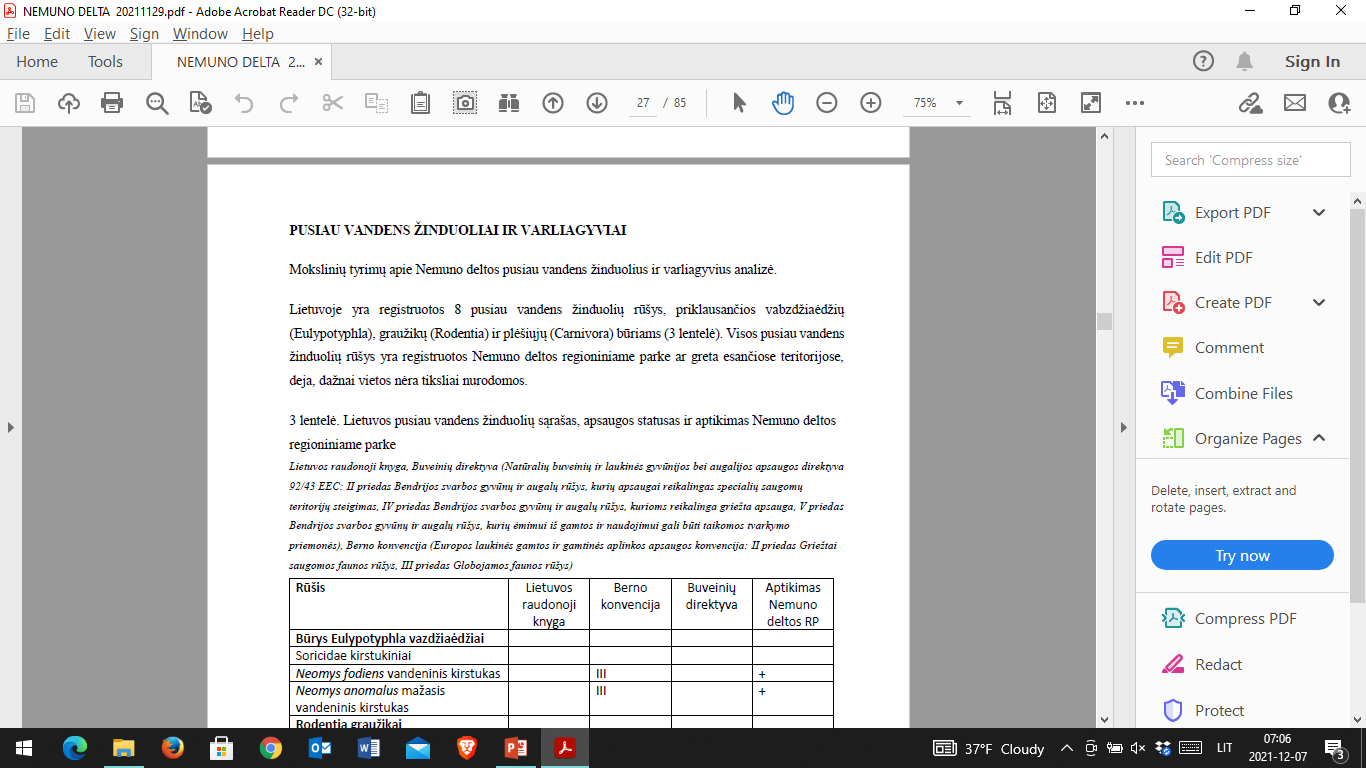 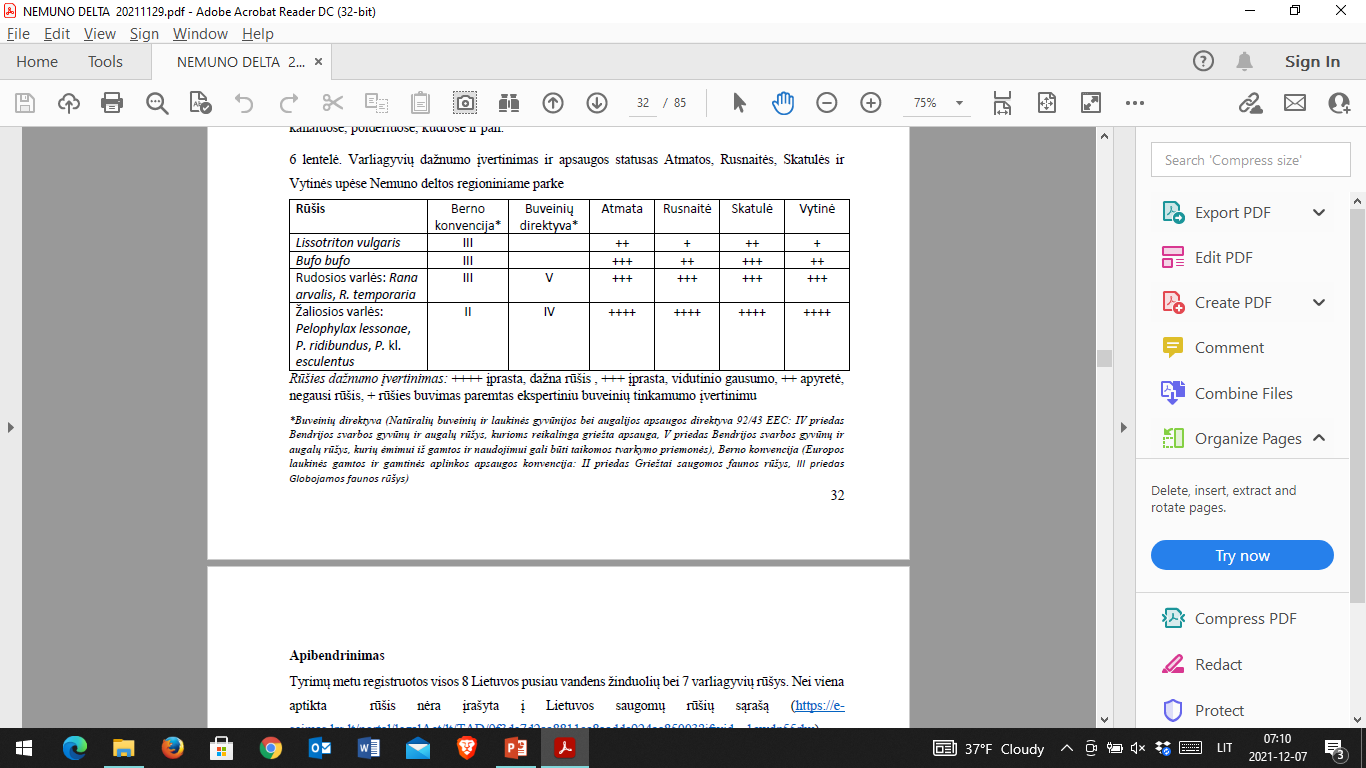 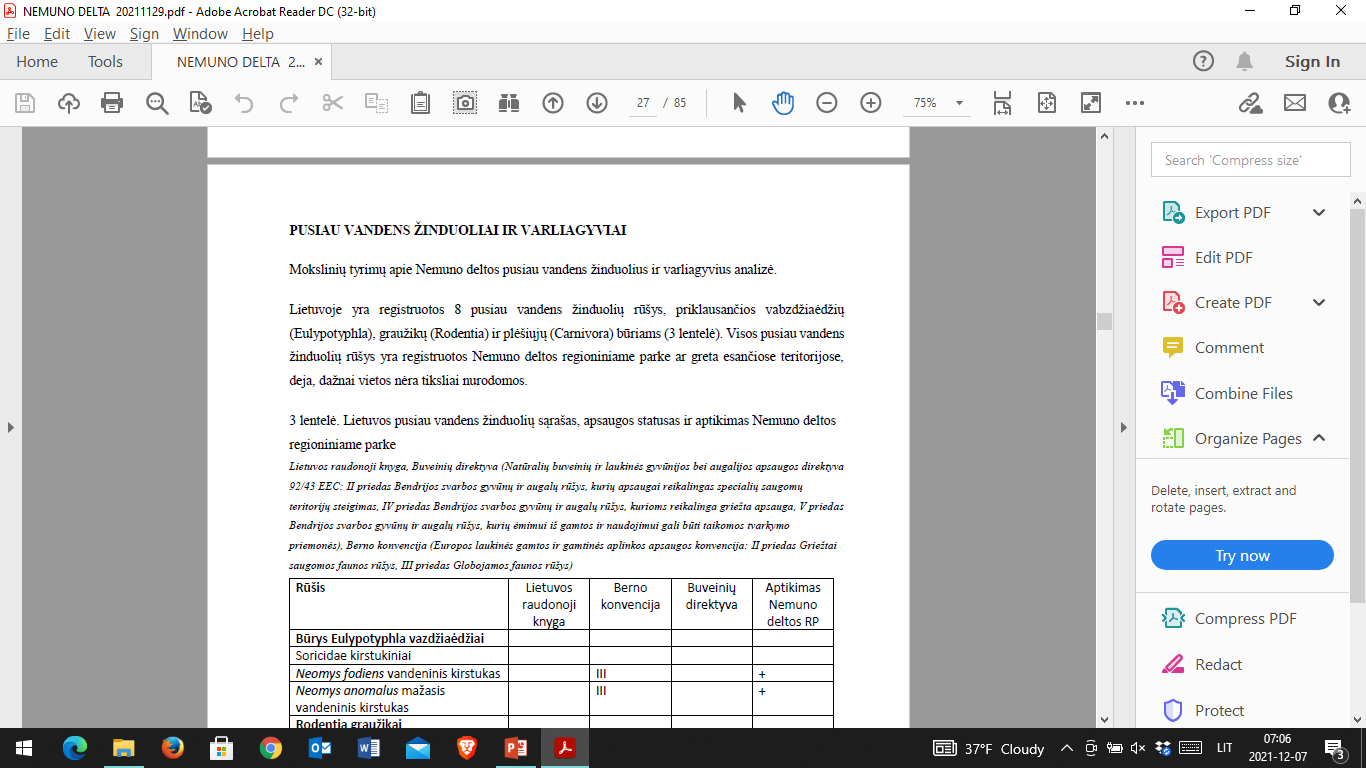 Išvada dėl ekologinio gilinimo projekto pusiau vandens žinduoliams
Nemuno atšakų, Atmatos, Rusnaitės, Skatulės ir Vytinės, gilinimo darbai trumpalaikėje perspektyvoje neigiamai paveiks pusiau vandens žinduolių ir varliagyvių gausumą. Sunaikinus svarbias varliagyviams buveines (senvagės, užutekiai) poveikis būtų stipresnis, galimas ir šios grupių rūšių įvairovės sumažėjimas, didelis gausumo kritimas. Gilinimo darbų pasėkoje sumažėjus bestuburių, žuvų gausumui, sumažėtų mitybinė bazė plėšriesiems pusiau vandens žinduoliams ir varliagyviams. 

Poveikio intensyvumas priklausys, ar gilinimo darbai bus atliekami upių deltose, ar vagoje, kokiu būdu bus atliekami darbai (pakrančių išsaugojimas, dumblo šalinimas ir pan.), atliekamų darbų sezono, gilinimo darbų dažnumo (vienkartinis ar reguliarus). Mažiau neigiamas upių gilinimo poveikis būtų atliekant šiuos darbus tik vieną kartą, upių deltose, tausojant pakrantės zoną.
16
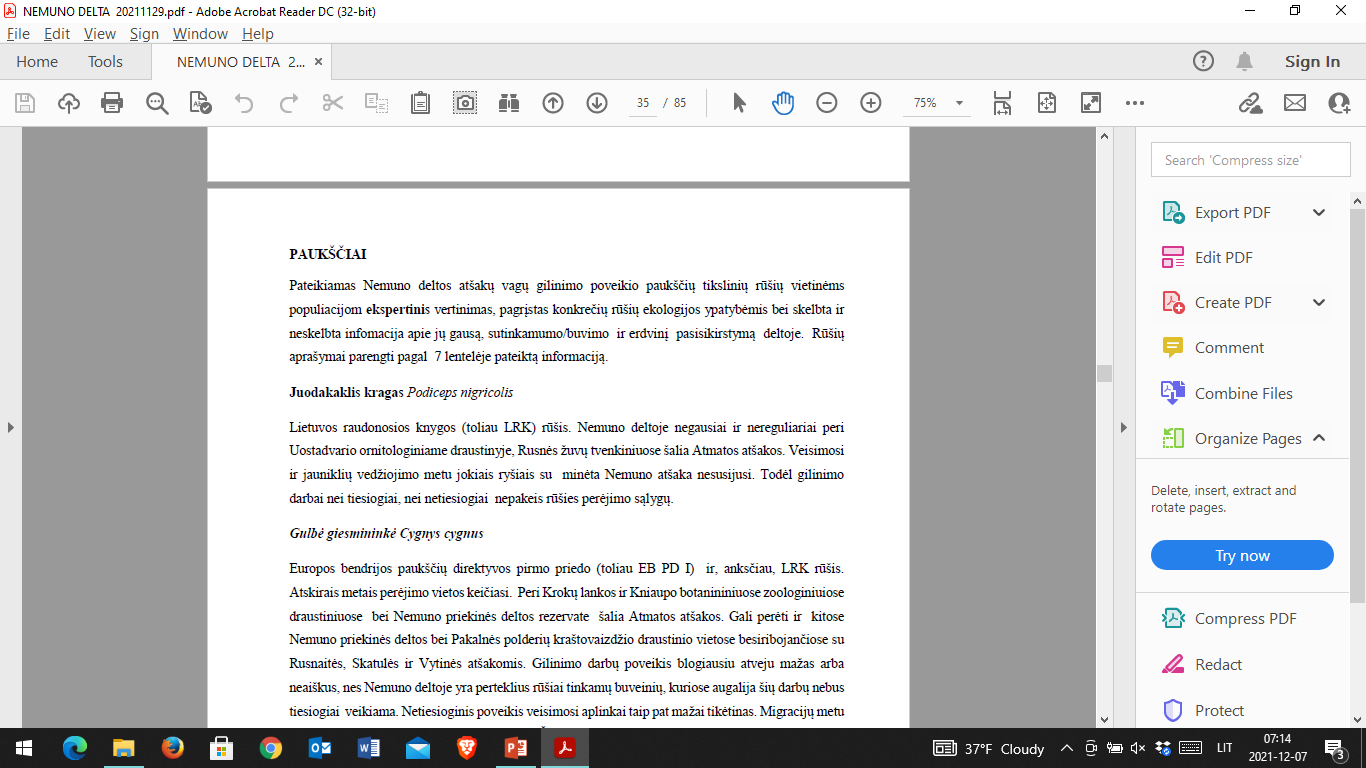 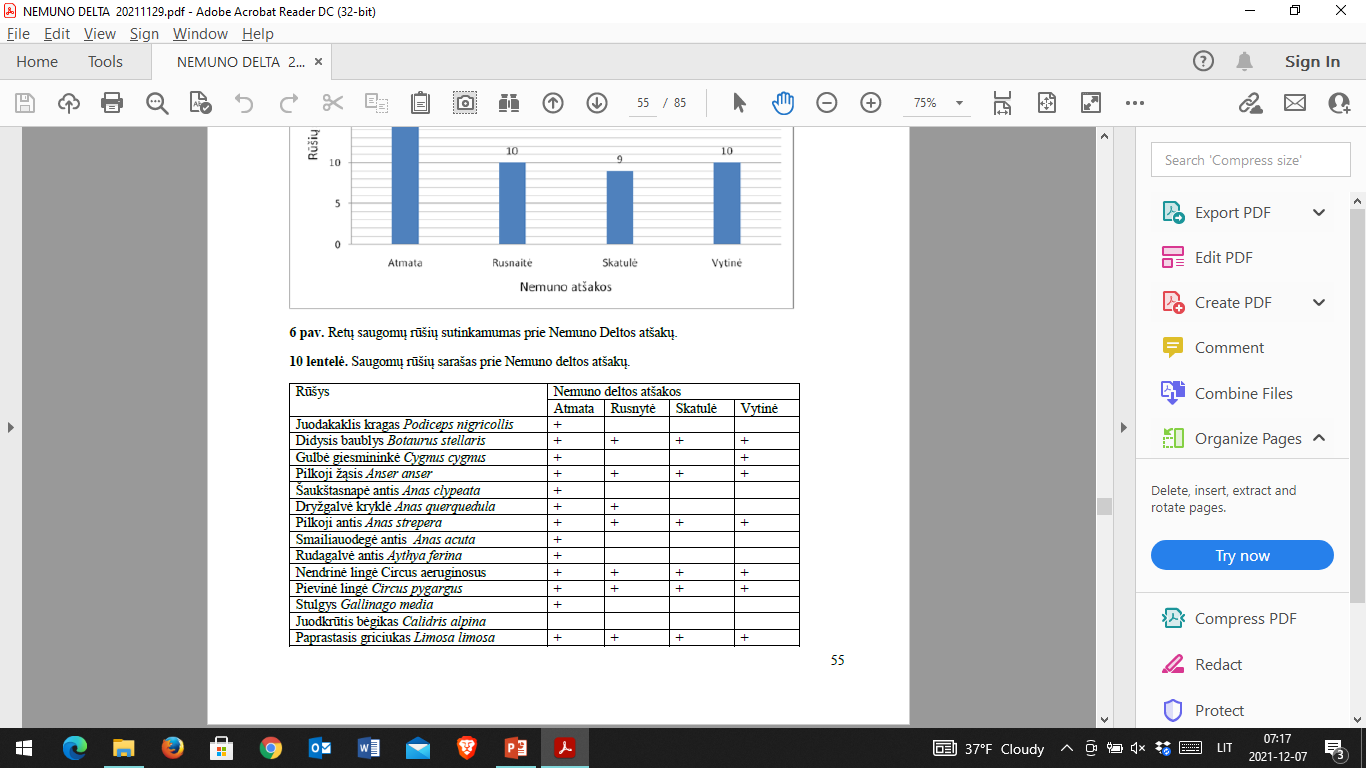 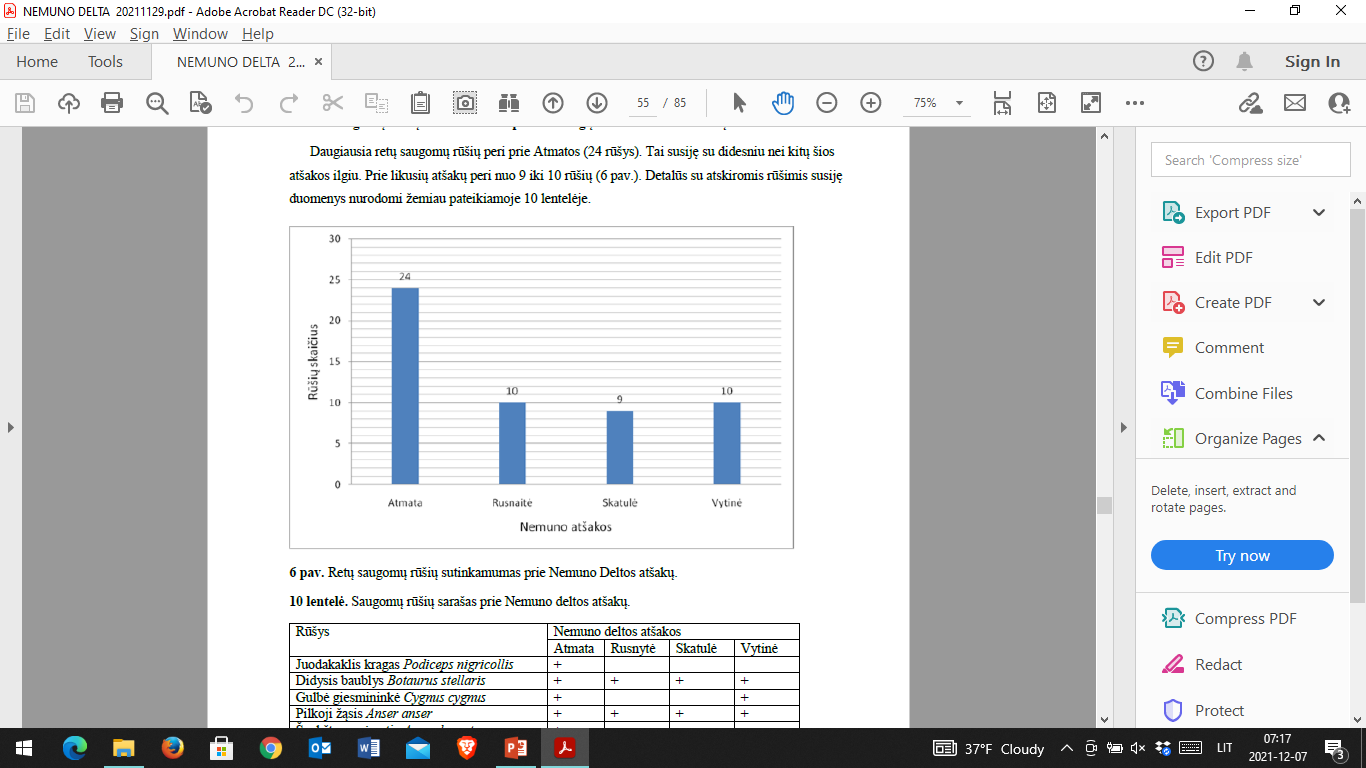 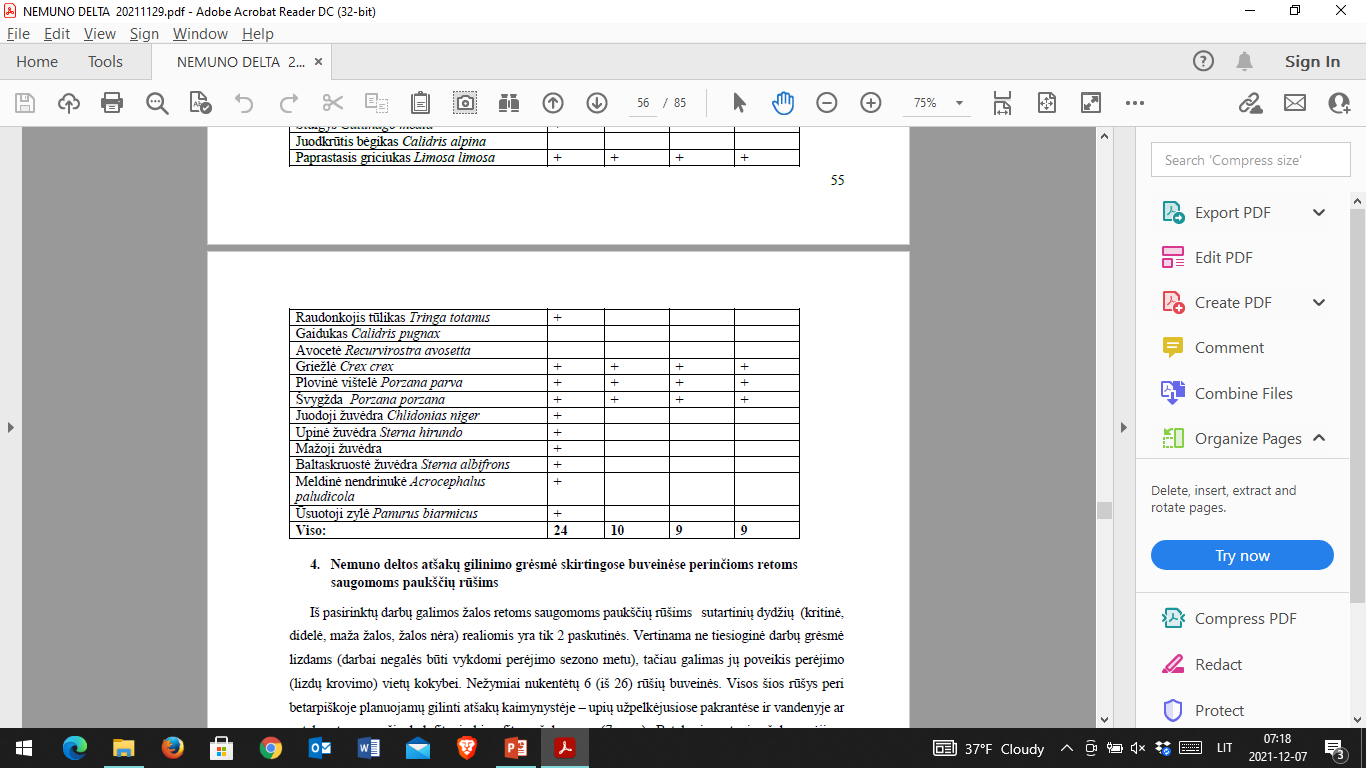 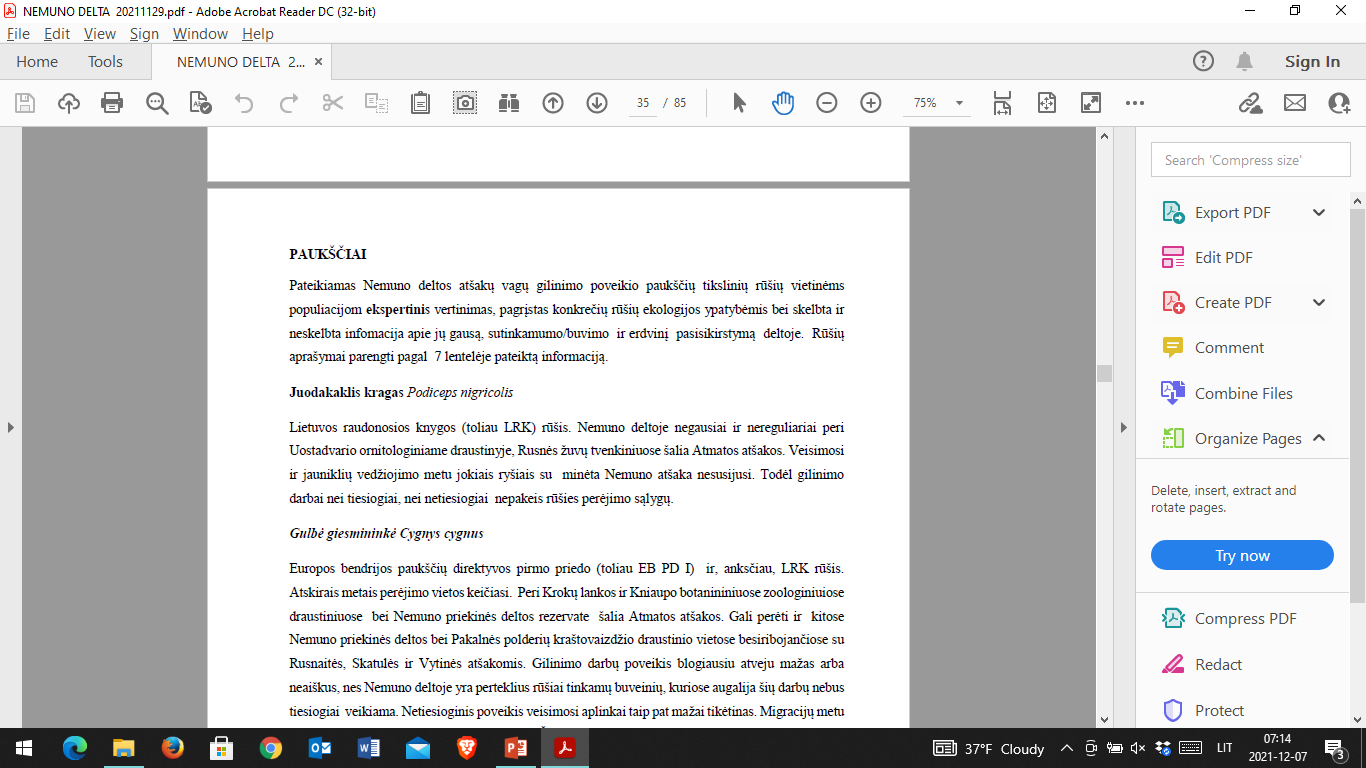 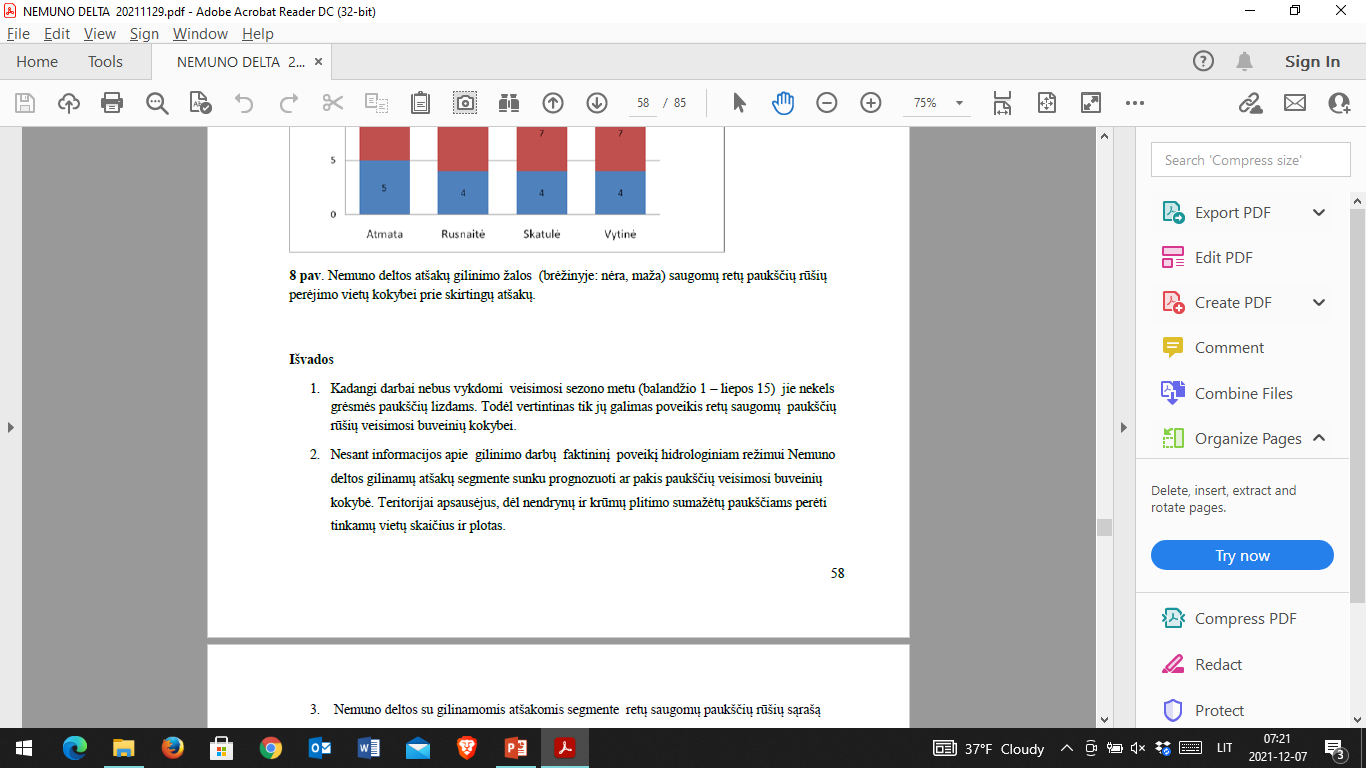 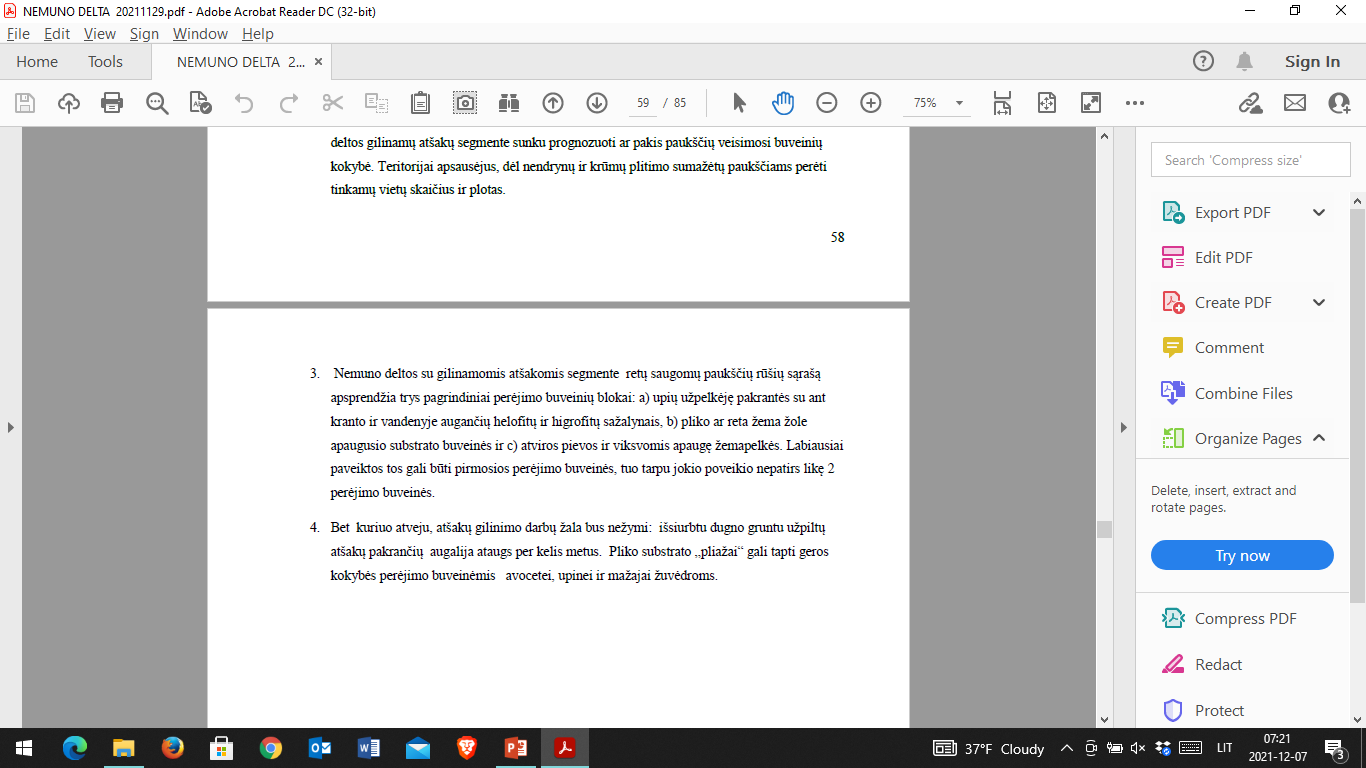 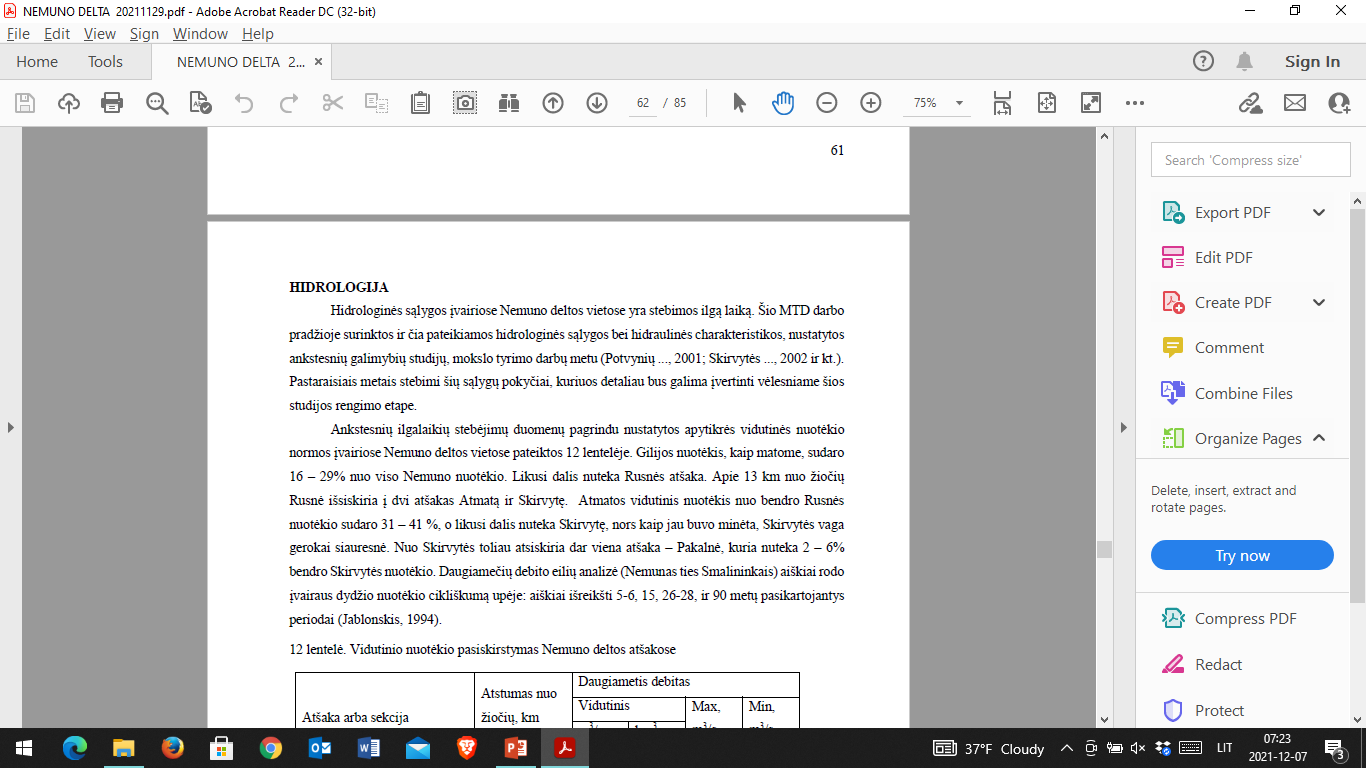 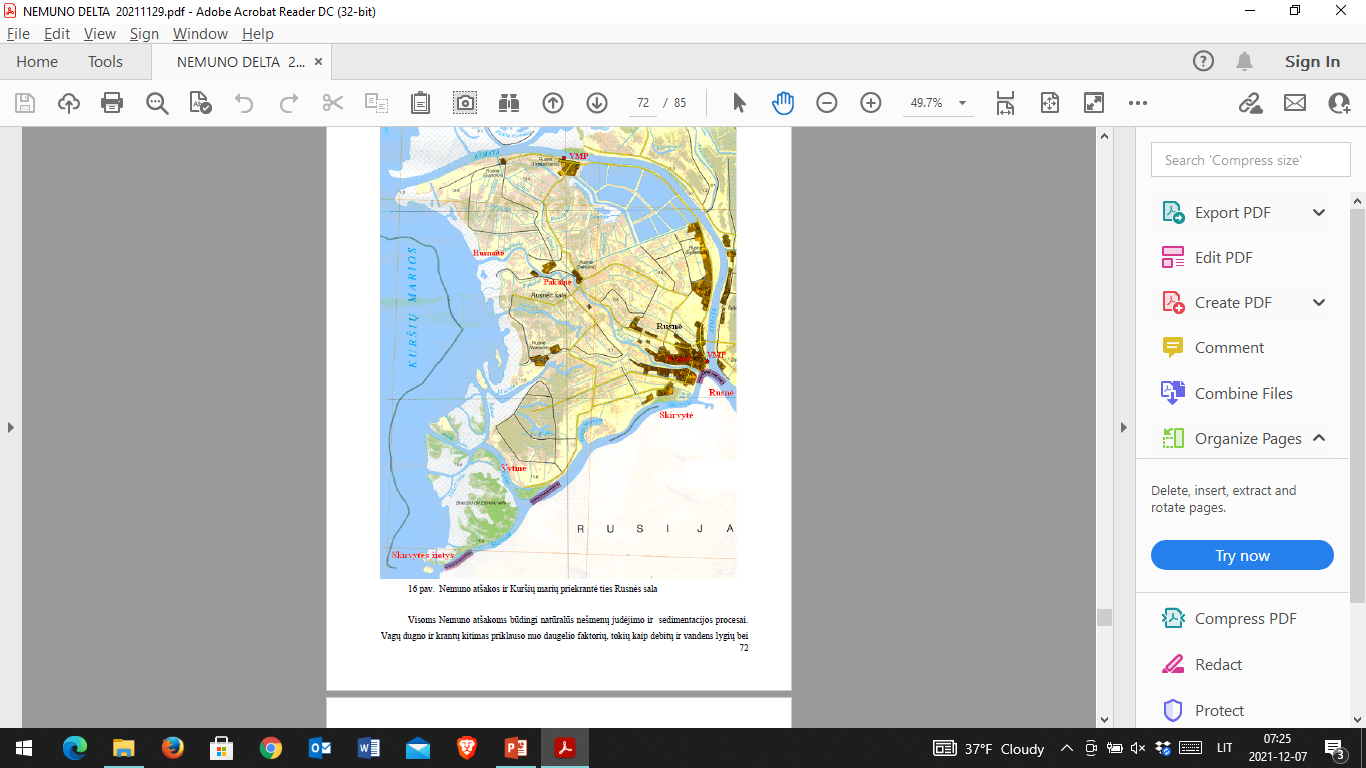 Gilinimo metu iškastą gruntą geriausia supilti sausumoje vienoje upės žiočių pusėje, taip paaukštinant krantą ties žiotimis, sudarant kliūtį staigiam tėkmės išplatėjimui bei nešmenų pernešimui mariose išilgai kranto linijos.

Išvengti pakartotinio pagilintos vagos užnešimo, tikslinga būtų pastatyti hidrotechinius statinius (pentinus, bunas ar molus iš akmenų metinio arba medinių polių), ... tačiau tokie statiniai turėtų tęstis nuo kranto iki vietos, kur marių gylis siekia 2 m, o Rusnaitės atveju tai būtų itin brangu.
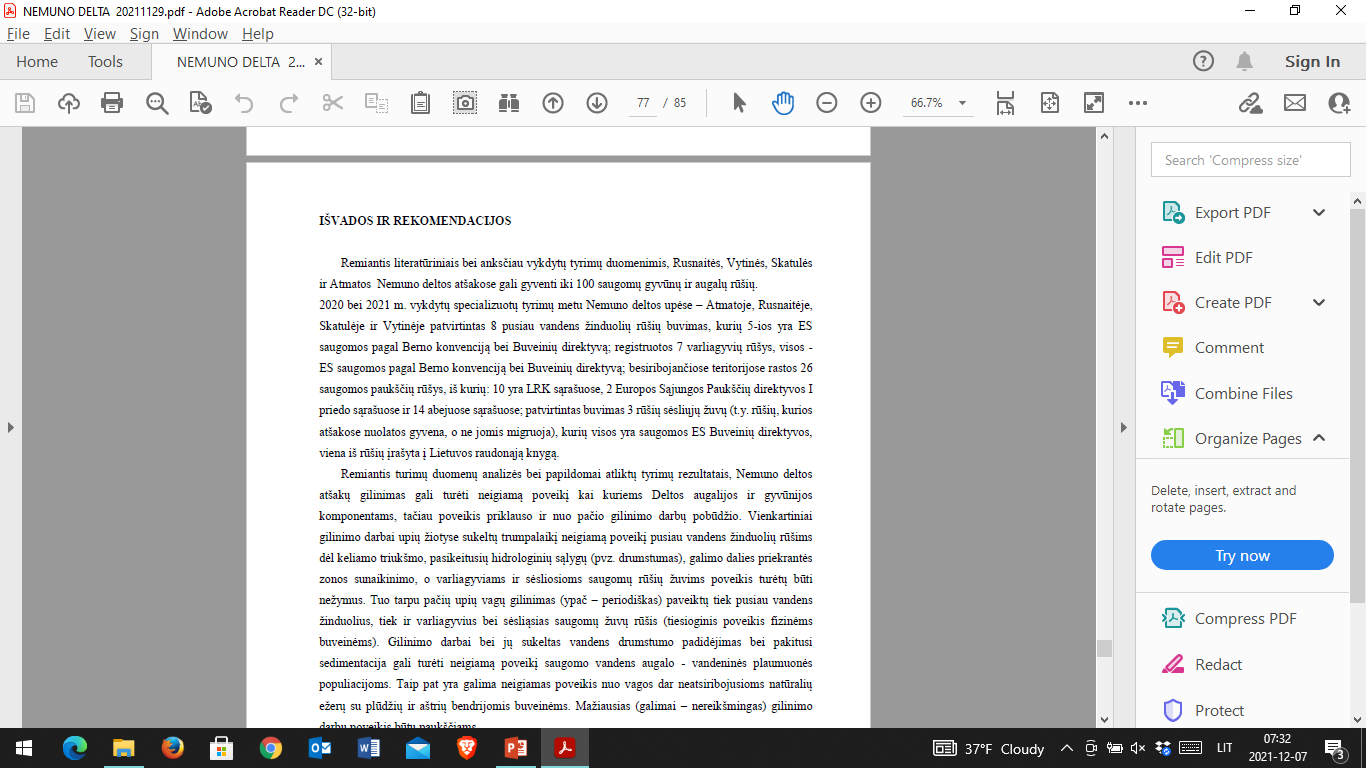 Remiantis literatūriniais bei anksčiau vykdytų tyrimų duomenimis, Rusnaitės, Vytinės, Skatulės ir Atmatos Nemuno deltos atšakose gali gyventi iki 100 saugomų gyvūnų ir augalų rūšių. 

2020-2021 m. vykdytų specializuotų tyrimų metu patvirtintas 8 pusiau vandens žinduolių rūšių buvimas, kurių 5-ios yra ES saugomos pagal Berno konvenciją bei Buveinių direktyvą; registruotos 7 varliagyvių rūšys, visos - ES saugomos pagal Berno konvenciją bei Buveinių direktyvą; besiribojančiose teritorijose rastos 26 saugomos paukščių rūšys, iš kurių: 10 yra LRK sąrašuose, 2 Europos Sąjungos Paukščių direktyvos I priedo sąrašuose ir 14 abejuose sąrašuose; patvirtintas buvimas 3 rūšių sėsliųjų žuvų (t.y. rūšių, kurios atšakose nuolatos gyvena, o ne jomis migruoja), kurių visos yra saugomos ES Buveinių direktyvos, viena iš rūšių įrašyta į Lietuvos raudonąją knygą. 

Remiantis turimų duomenų analizės bei papildomai atliktų tyrimų rezultatais, Nemuno deltos atšakų gilinimas gali turėti neigiamą poveikį kai kuriems Deltos augalijos ir gyvūnijos komponentams, tačiau poveikis priklauso ir nuo pačio gilinimo darbų pobūdžio.
20
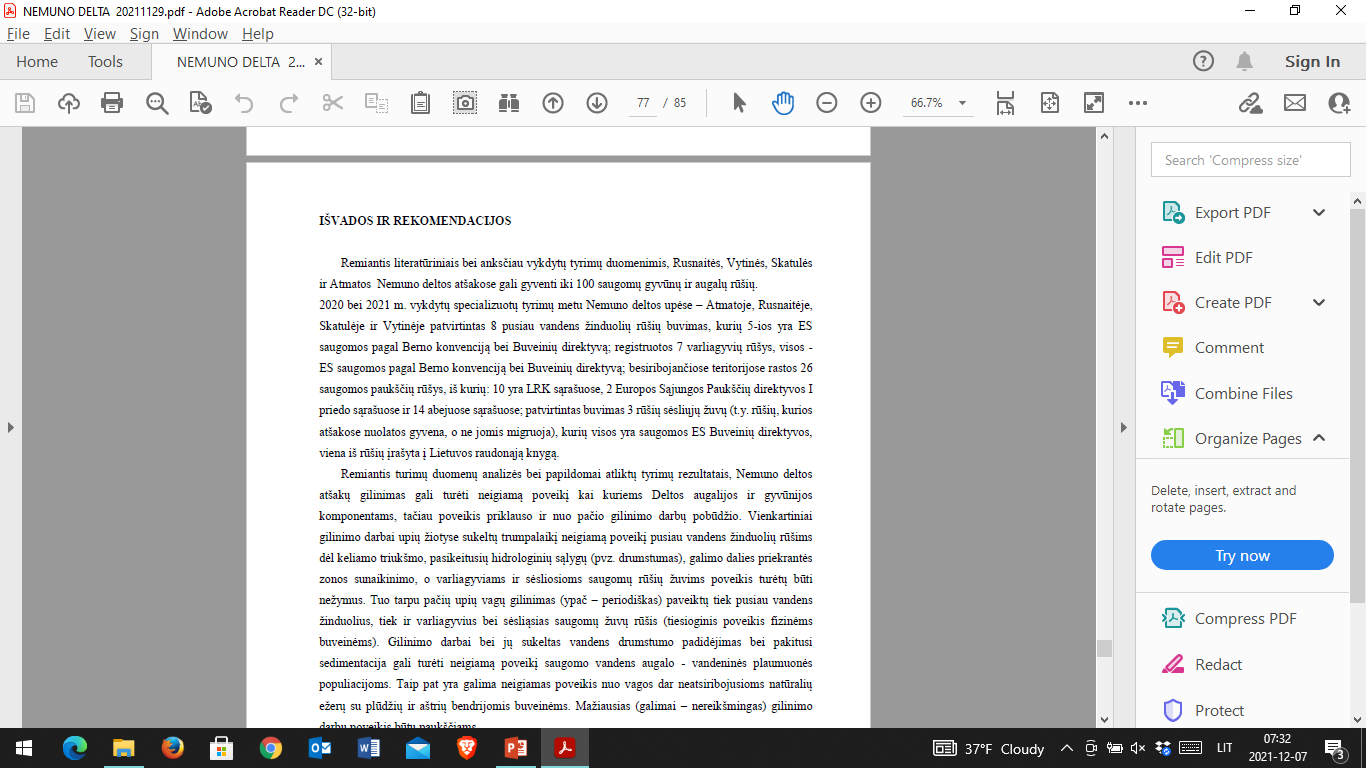 Vienkartiniai gilinimo darbai upių žiotyse sukeltų trumpalaikį neigiamą poveikį pusiau vandens žinduolių rūšims dėl keliamo triukšmo, pasikeitusių hidrologinių sąlygų (pvz. drumstumas), galimo dalies priekrantės zonos sunaikinimo, o varliagyviams ir sėsliosioms saugomų rūšių žuvims poveikis turėtų būti nežymus. Tuo tarpu pačių upių vagų gilinimas (ypač – periodiškas) paveiktų tiek pusiau vandens žinduolius, tiek ir varliagyvius bei sėsliąsias saugomų žuvų rūšis (tiesioginis poveikis fizinėms buveinėms). Gilinimo darbai bei jų sukeltas vandens drumstumo padidėjimas bei pakitusi sedimentacija gali turėti neigiamą poveikį saugomo vandens augalo - vandeninės plaumuonės populiacijoms. Taip pat yra galima neigiamas poveikis nuo vagos dar neatsiribojusioms natūralių ežerų su plūdžių ir aštrių bendrijomis buveinėms. Mažiausias (galimai – nereikšmingas) gilinimo darbų poveikis būtų paukščiams.
21
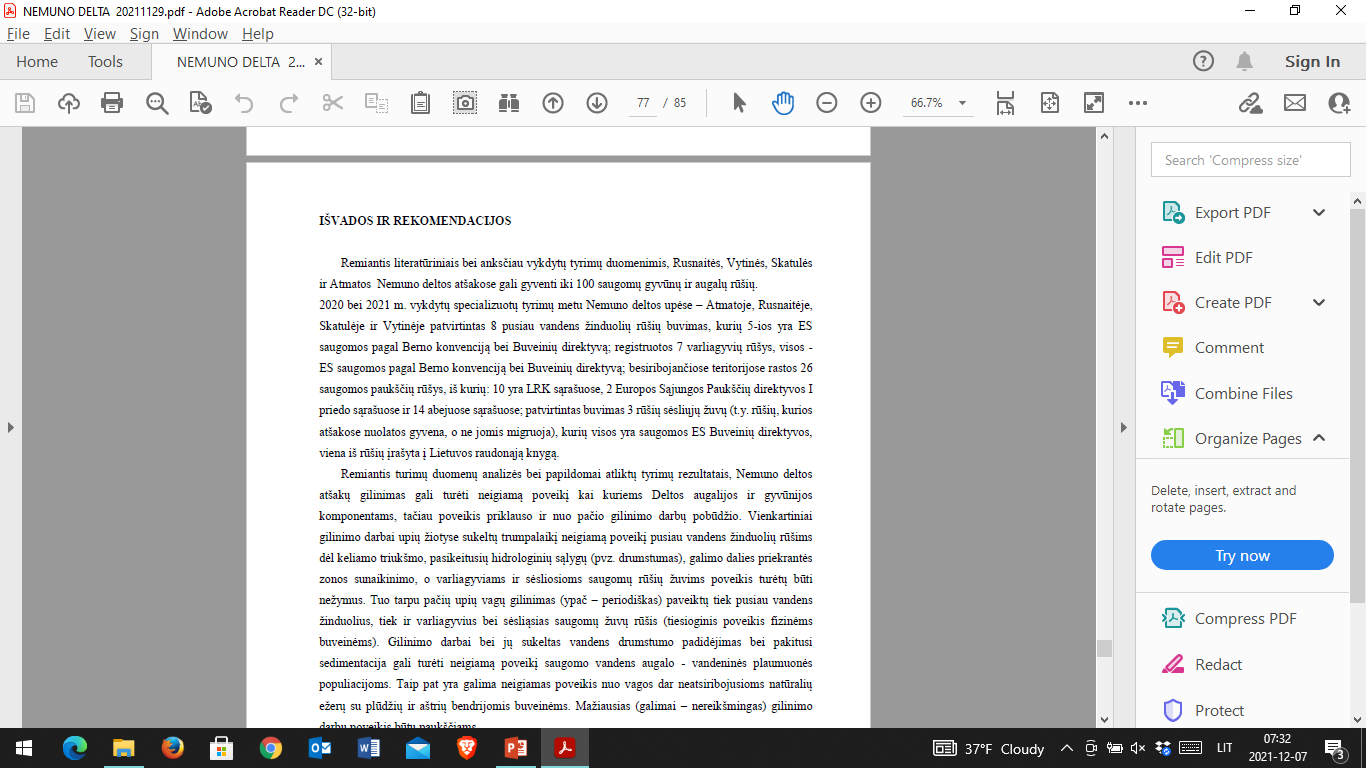 Šilutės rajono savivaldybės administracijos direktoriaus užsakymu atliktose Nemuno deltos regioninio parko ir jo zonų ribų plano bei Nemuno deltos regioninio parko tvarkymo plano korektūrose Rusnaitės vagos pašalinimas iš Nemuno priešakinės Deltos rezervato teritorijos yra grindžiamas šiais argumentais (citat.): 

„pašalinti šiuo metu esančias kliūtis žuvų migracijai dėl seklėjančių ir užaugančių vandens augalais Nemuno deltos atšakų“ 

„palikus esamą galiojančią planinę ir teisinę situaciją, kai natūralių gamtinių procesų veikiamos Kuršių marios senka, marių kranto linija stumiasi vidutiniškai 3,2 m per metus, susiformuoja pavojus prarasti ne tik žvejybinį vandens kelią (kaip yra šiuo metu), bet Pakalnės-Rusnaitės turistinę trasą“ 


... šie argumentai stokoja rimtesnio pagrindimo.
22
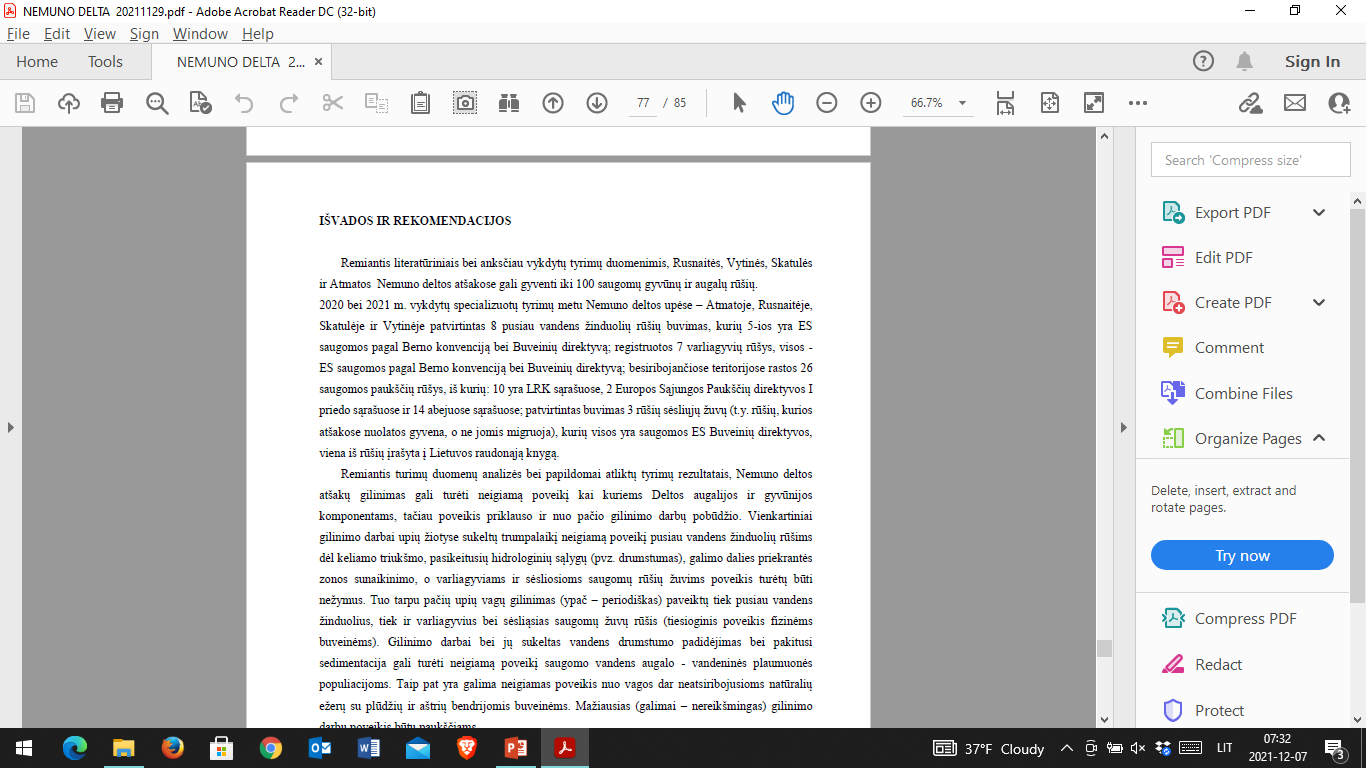 Pirmasis argumentas. Rusijos Karaliaučiaus (Kaliningrado) sričiai pagilinus Gilijos atšaką... persiskirsčius vandens masėms tam tikra apimtimi pakito ir pagrindinėmis Nemuno deltos atšakomis migruojančių žuvų srautai - daugiau žuvų galimai migruoja per Skirvytę ir tai galėjo atitinkamai atsiliepti Lietuvos žvejų versliniams stintų laimikiams Atmatoje. Tačiau norime akcentuoti, kad bendros žuvų migracijos tai visai netrukdo - ar per Atmatą ar per Skirvytę ar kitas atšakas žuvys laisvai migruoja, bendras per Nemuno deltos atšakas pratekančio vandens tūris nepakito, todėl vienas pagrindinių argumentų Rusnaitės pašalinimui iš Nemuno priešakinės deltos rezervato - „pašalinti šiuo metu esančias kliūtis žuvų migracijai dėl seklėjančių ir užaugančių vandens augalais Nemuno deltos atšakų“ neturi mokslinio pagrindo... 

Atmatos, o ypač - Rusnaitės gilinimas jokiu būdu nepagerins bendros migruojančių žuvų būklės. Atmatos gilinimas galėtų tik padidinti migruojančių stintų kiekius Lietuvai priklausančioje akvatorijoje, tačiau kitų, mažųjų atšakų gilinimas nesuteiks visiškai jokios pridėtinės vertės nei žvejybos verslui, nei žuvų migracijai.
23
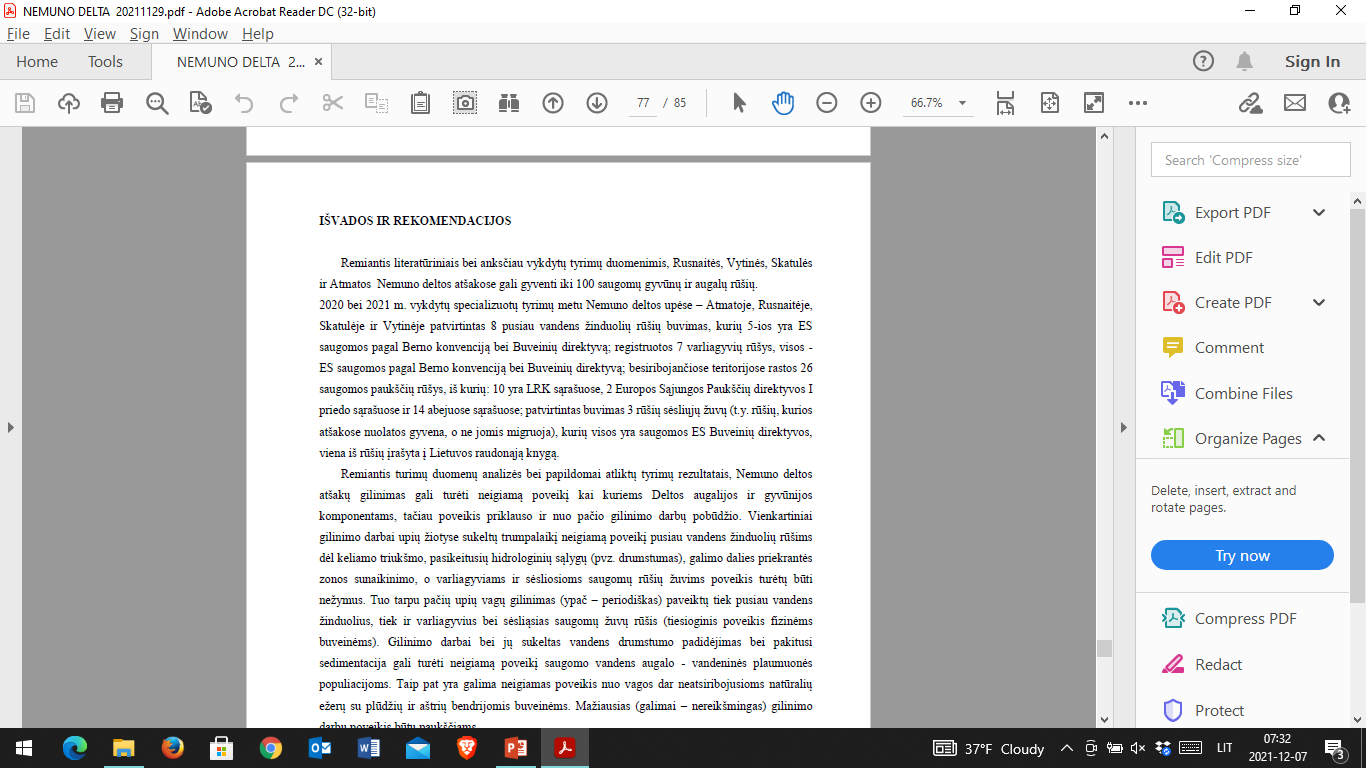 Antrasis argumentas. Pagrindinis Nemuno priešakinės deltos gamtinis rezervato steigimo tikslas yra išsaugoti teritoriją ir akvatoriją, kurioje vyksta aktyviausi natūralūs deltos formavimosi procesai. 
... prisidengiant siekiu išsaugoti natūralius procesus, ketinama juos dirbtinai sutrikdyti. Tai prieštarauja pagrindiniam rezervato įsteigimo principui. 

2019 metais Šilutės rajono savivaldybės administracijos direktoriaus užsakymu atliktos Nemuno deltos regioninio parko ir jo zonų ribų plano bei Nemuno deltos regioninio parko tvarkymo plano korektūrose nurodytas minimalus 1,2 metro farvaterio gylis Rusnaitės upėje tikrai negali trukdyti mažųjų pramoginių laivų navigacijai, nebent ketinama plaukioti kur kas didesniais laivais ir /ar kur kas didesniais greičiais, šitaip didinant garsinę taršą ir dar labiau trikdant Deltos gyvūniją. 

Atsižvelgiant į visą tai, siūlome dar kartą kritiškai įvertinti Šilutės rajono savivaldybės administracijos direktoriaus užsakymu atliktas Nemuno deltos regioninio parko ir jo zonų ribų plano bei Nemuno deltos regioninio parko tvarkymo plano korektūras, kadangi jos nėra argumentuotos. 
Deltos atšakų gilinimas neturės... teigiamo poveikio bendrai žuvų migracijai per Nemuno deltą, tuo tarpu neigiamas poveikis tam tikriems Deltos ekosistemos komponentams yra... tikėtinas. 

... pramoginė laivyba turėtų būti derinama prie sąlygų Nemuno deltoje..., o ne atvirkščiai... laivyba yra vienintelis... Šilutės rajono savivaldybės administracijos direktoriaus užsakymu atliktos plano korektūros tikslas, kurį bandoma dangstyti aplinkosauginiais tikslais.
24
24